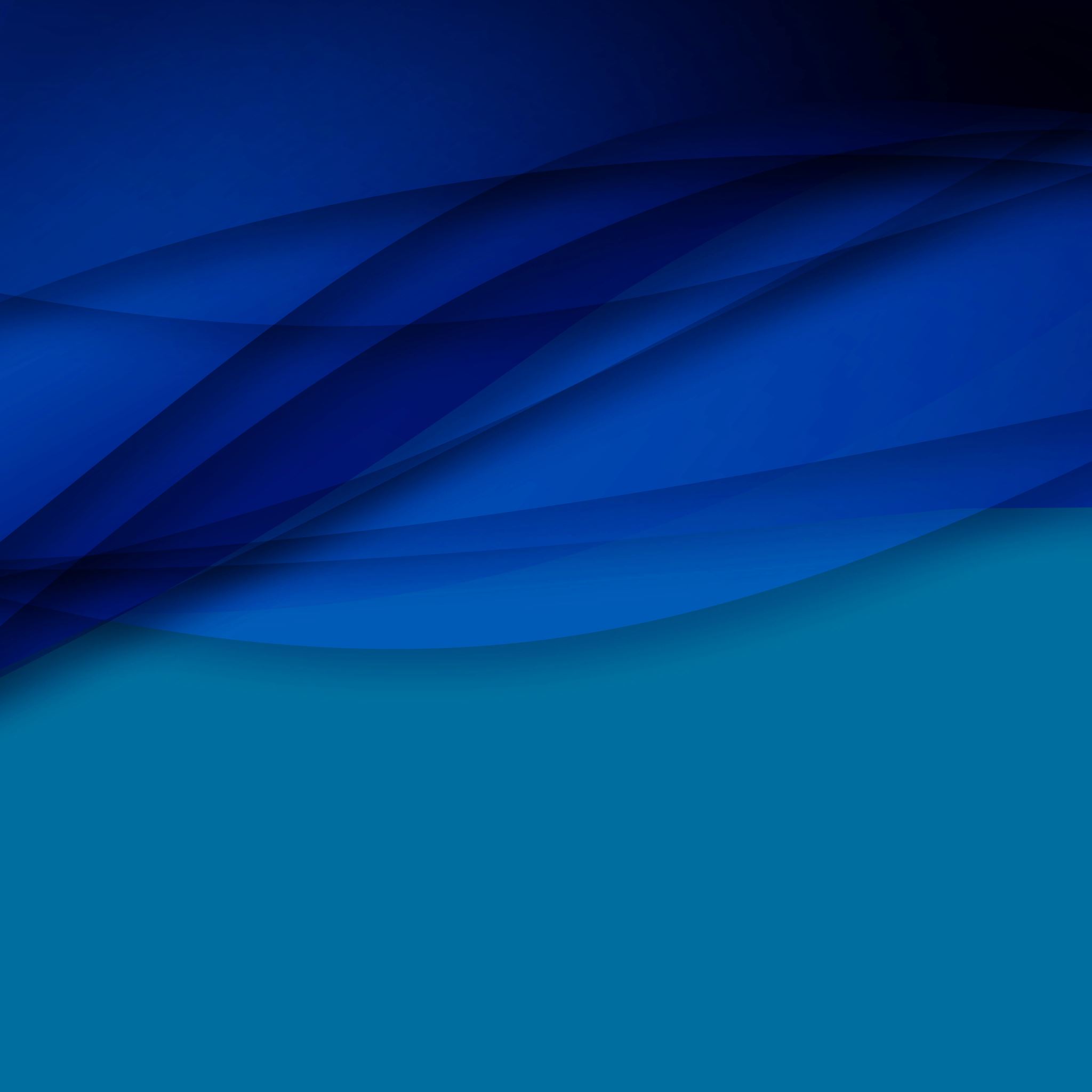 “Prospettive e sfide future nell'analisi delle microplastiche”.
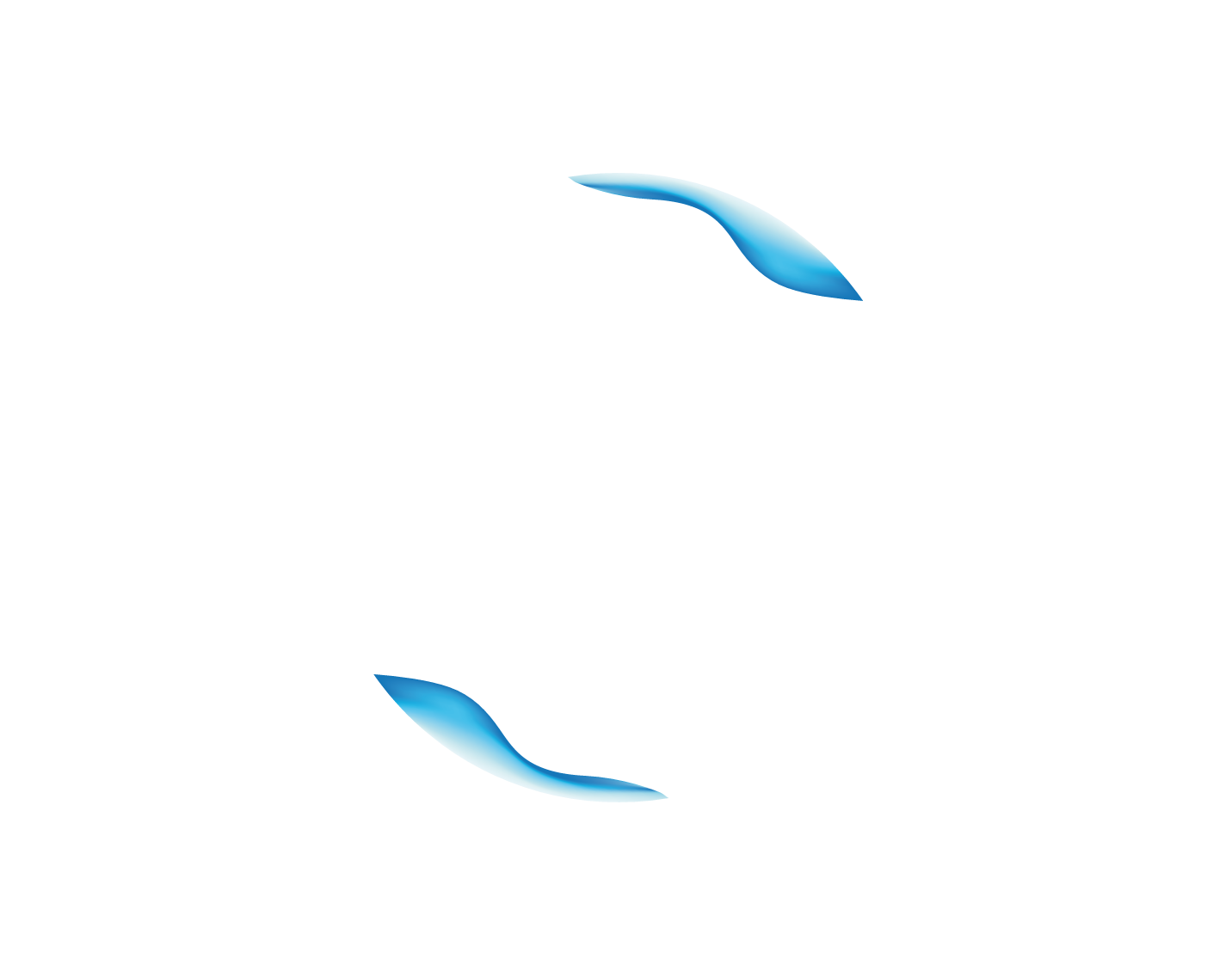 Fabiana Corami 
Istituto di Scienze Polari
Consiglio Nazionale delle Ricerche (ISP - CNR)
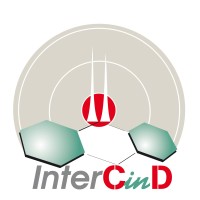 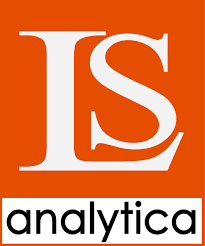 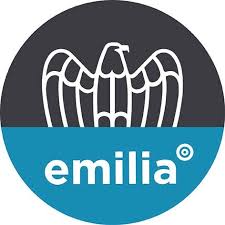 Bologna 7 Giugno 2024		Auditorium Marco Biagi Confindustria Emilia Area Centro
Cosa sappiamo riguardo le microplastiche?

Altre componenti del microlitter: tire wear particles (TWPs) and tire wear and road particles (TWRPs)

Altre componenti del microlitter: additivi plastici

La standardizzazione per il campionamento, il pretrattamento e l’analisi?

Aspetti legislativi

Bioplastiche
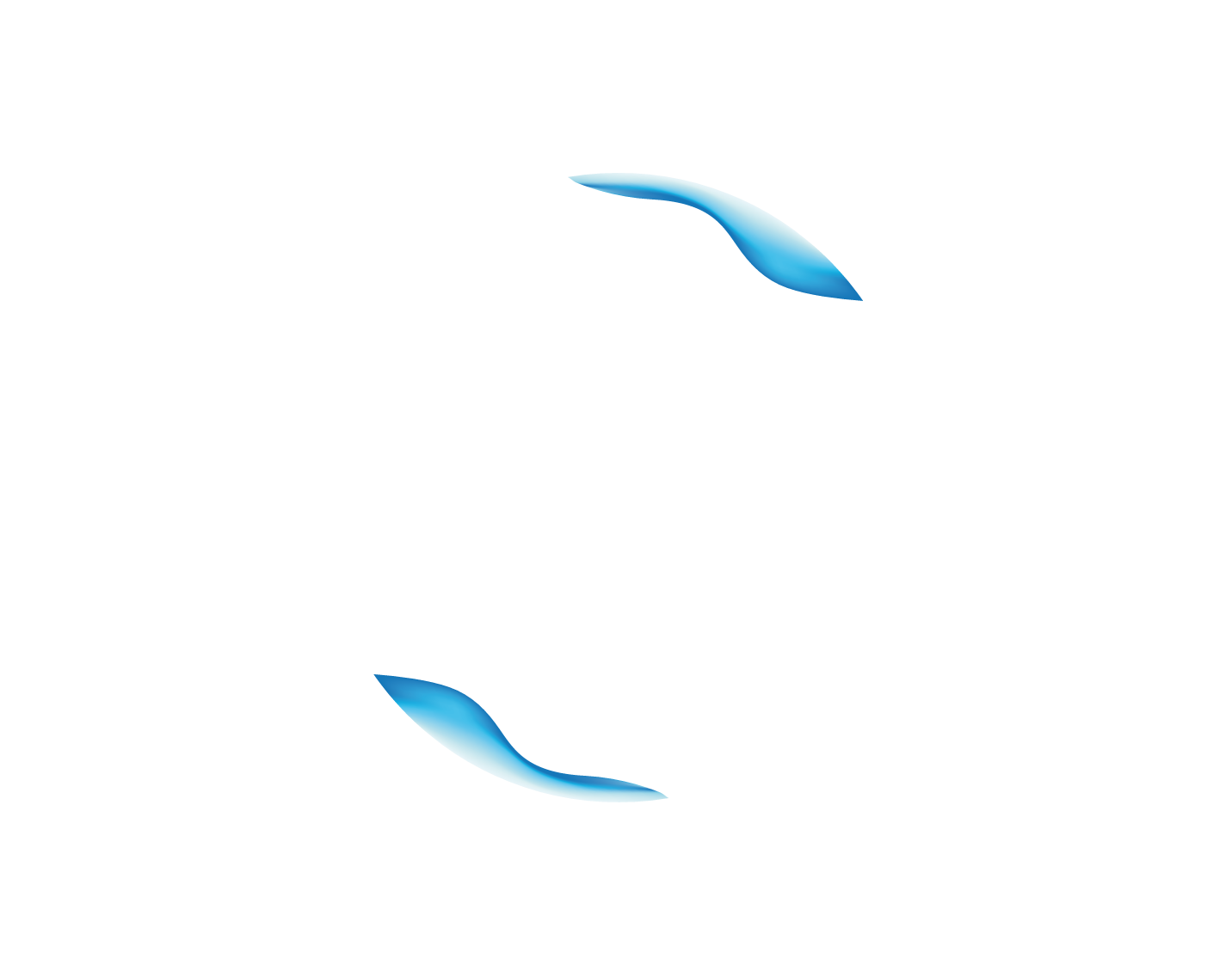 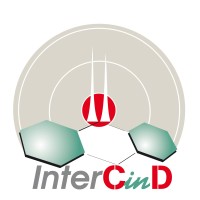 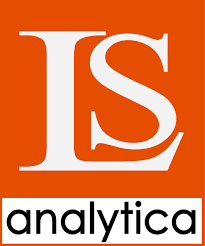 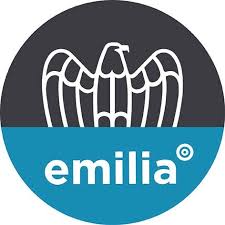 Bologna 7 Giugno 2024			Auditorium Marco Biagi Confindustria Emilia Area Centro
Microplastiche
5 mm – 1 µm
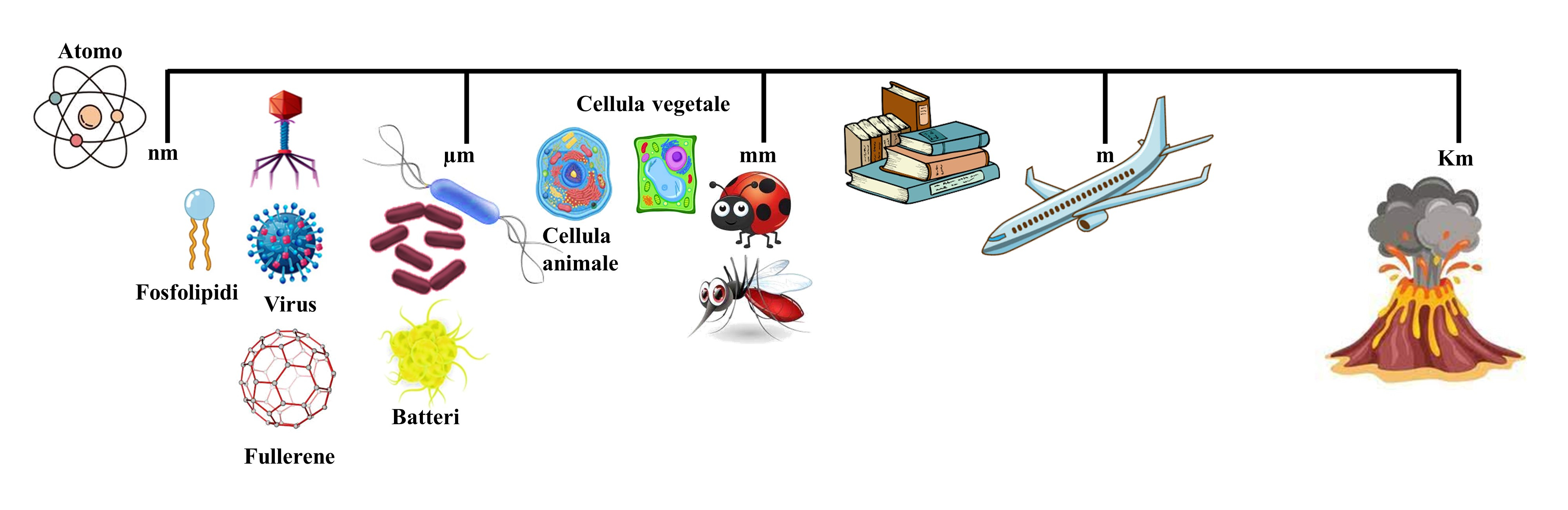 Dal libro «Mostri di Plastica: come le microplastiche stanno cambiando l’ambiente a livello globale
Dr. Fabiana Corami e Dr. Beatrice Rosso, ed. Phoresta
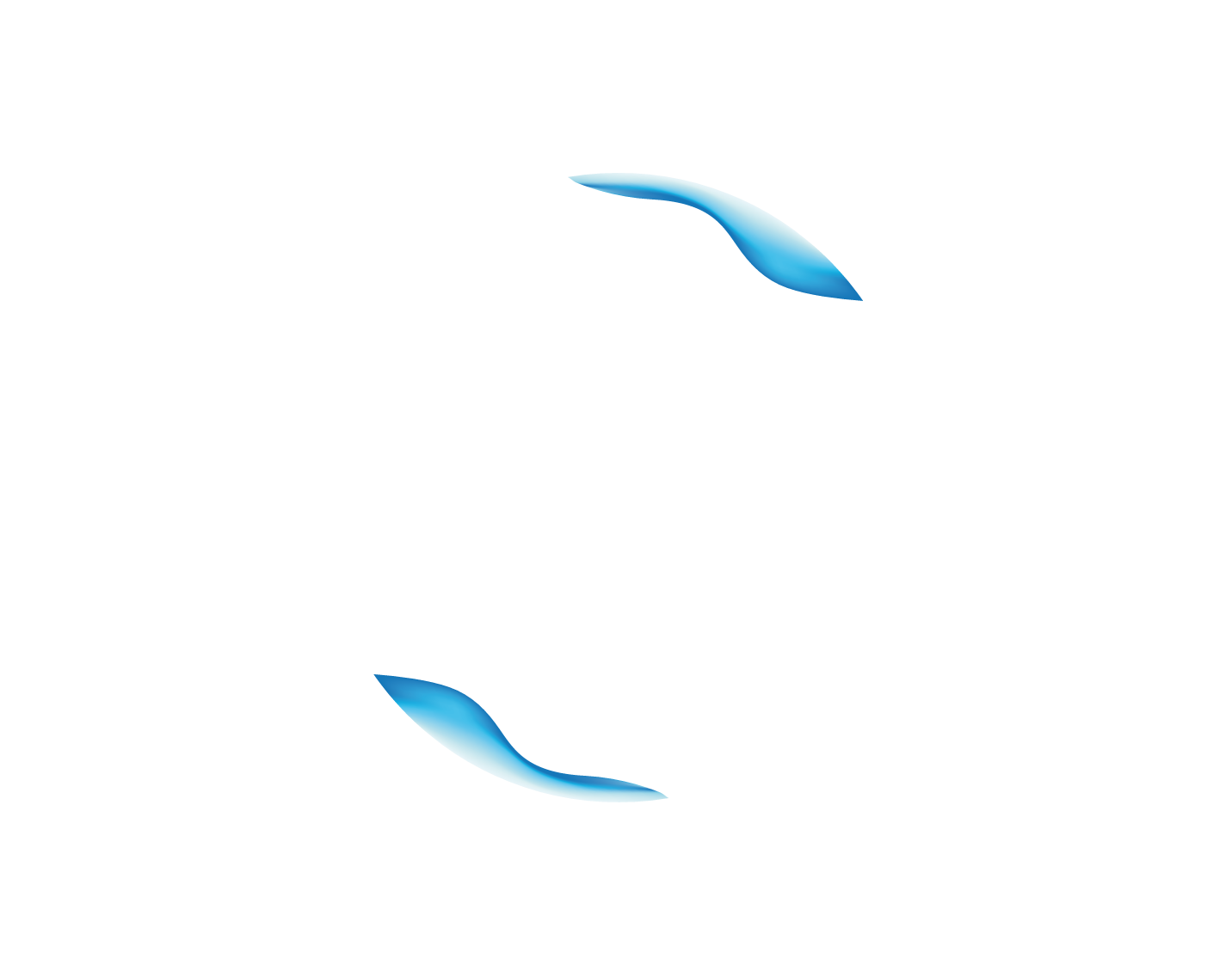 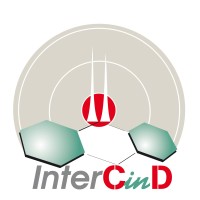 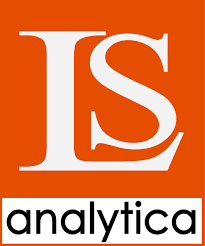 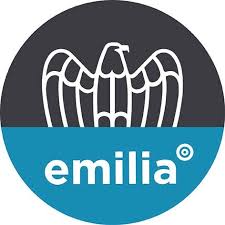 Bologna 7 Giugno 2024			Auditorium Marco Biagi Confindustria Emilia Area Centro
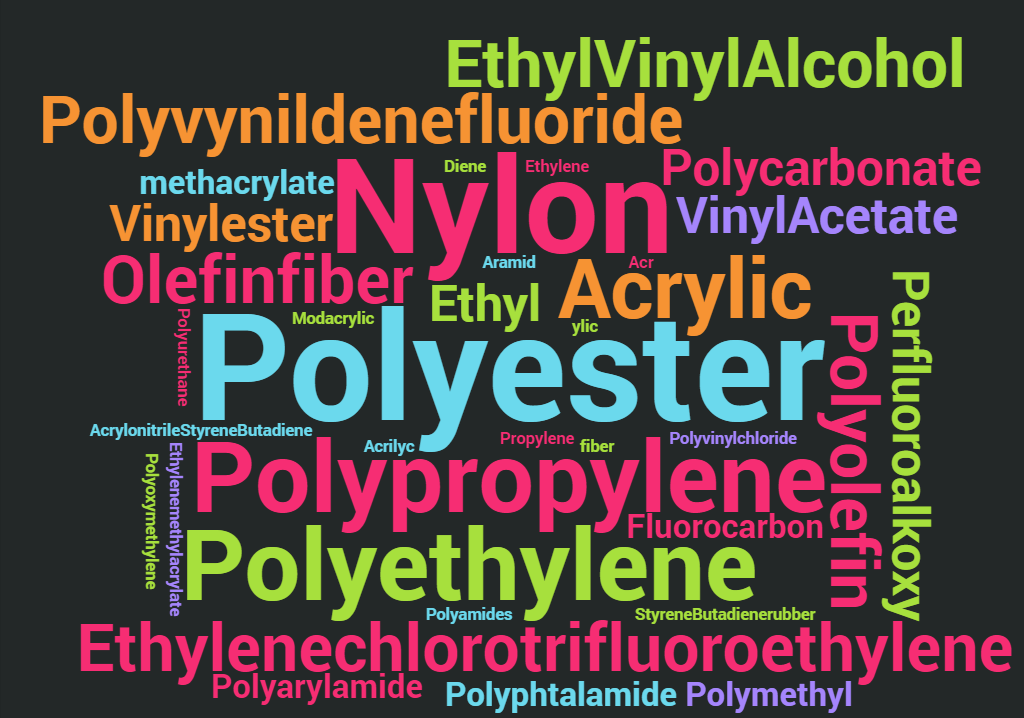 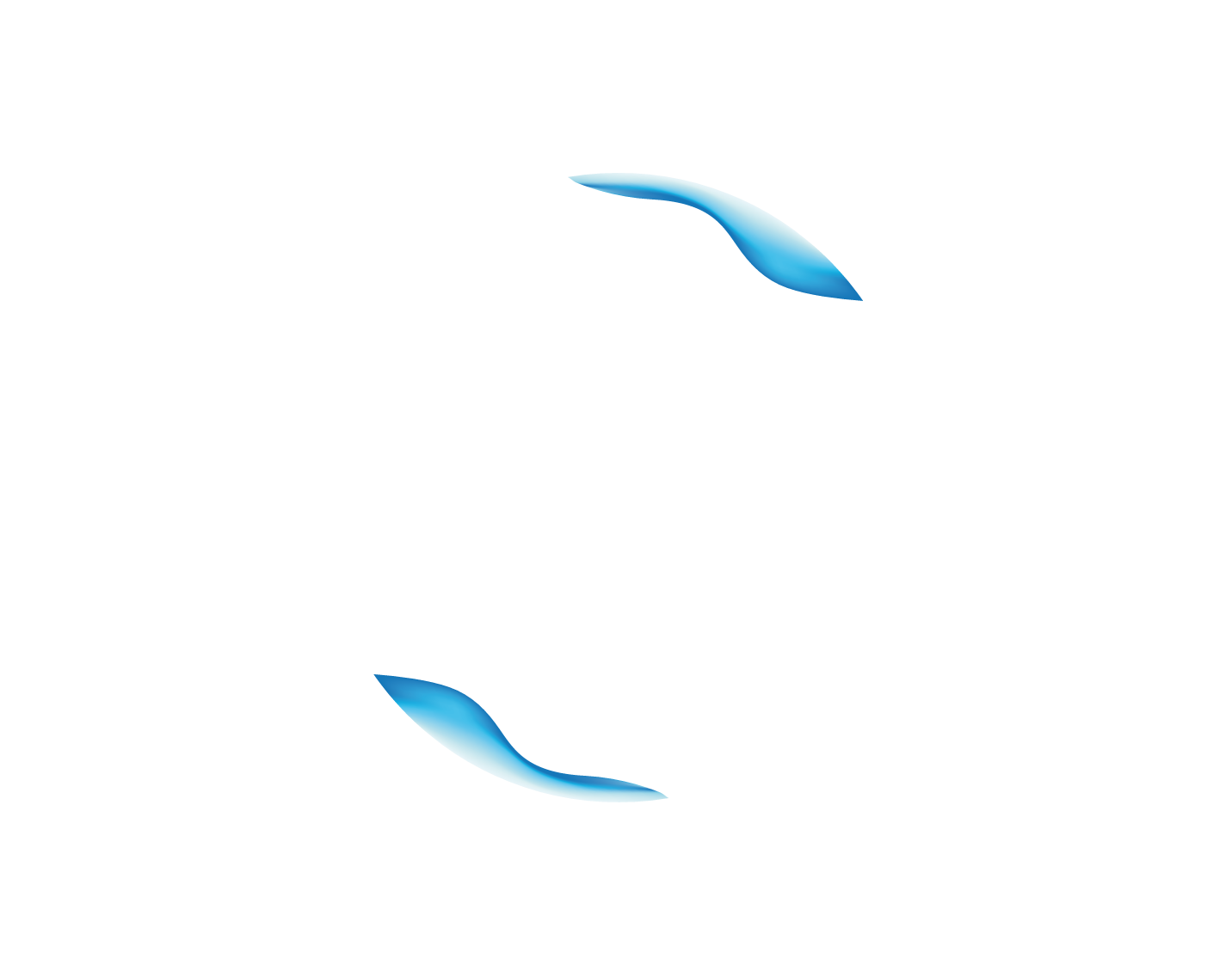 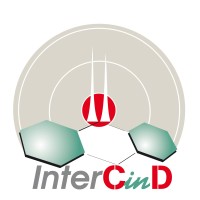 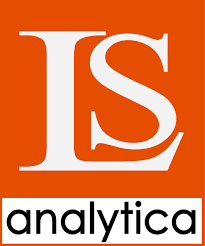 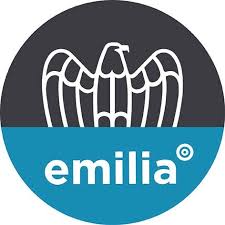 Bologna 7 Giugno 2024			Auditorium Marco Biagi Confindustria Emilia Area Centro
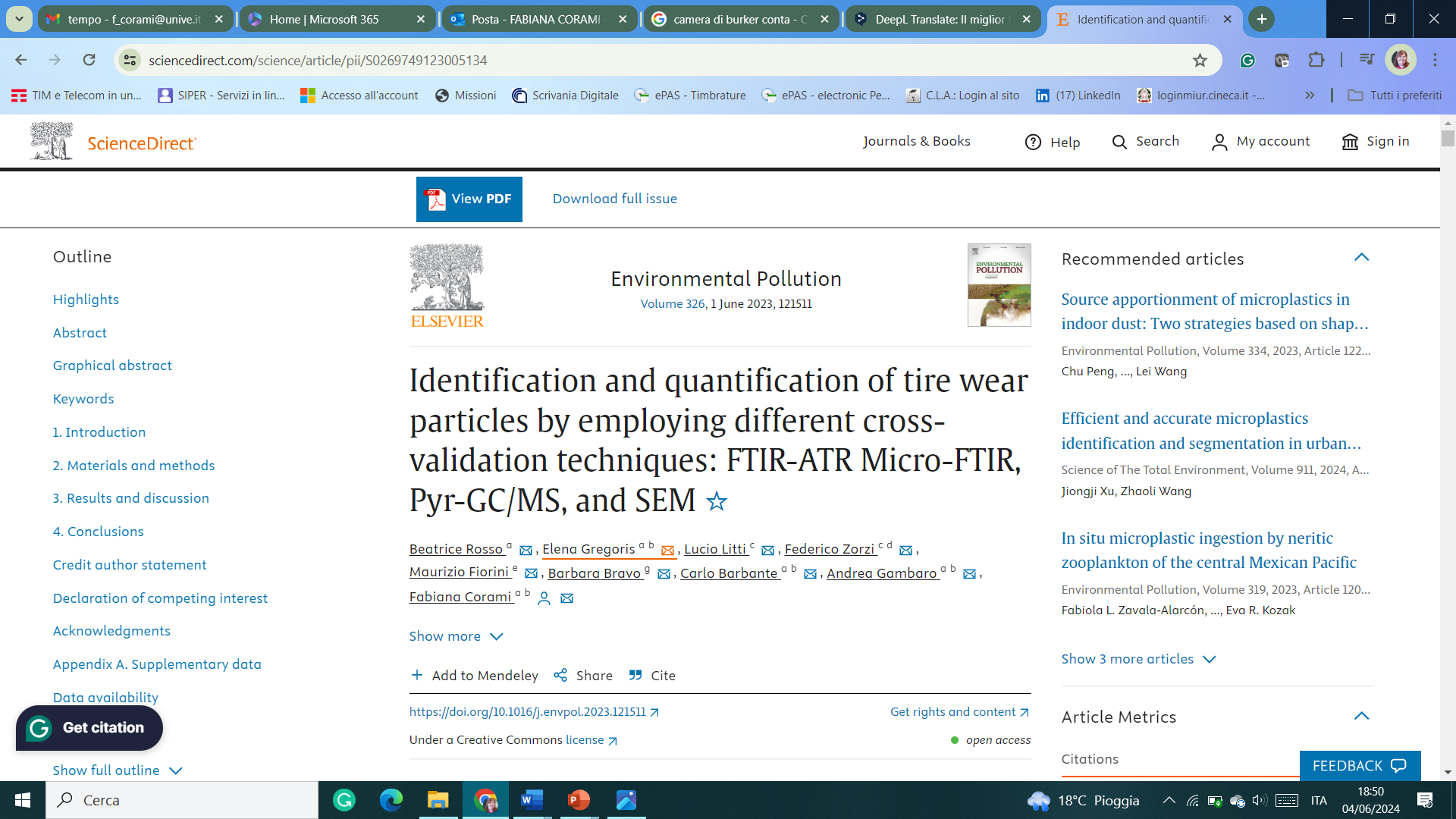 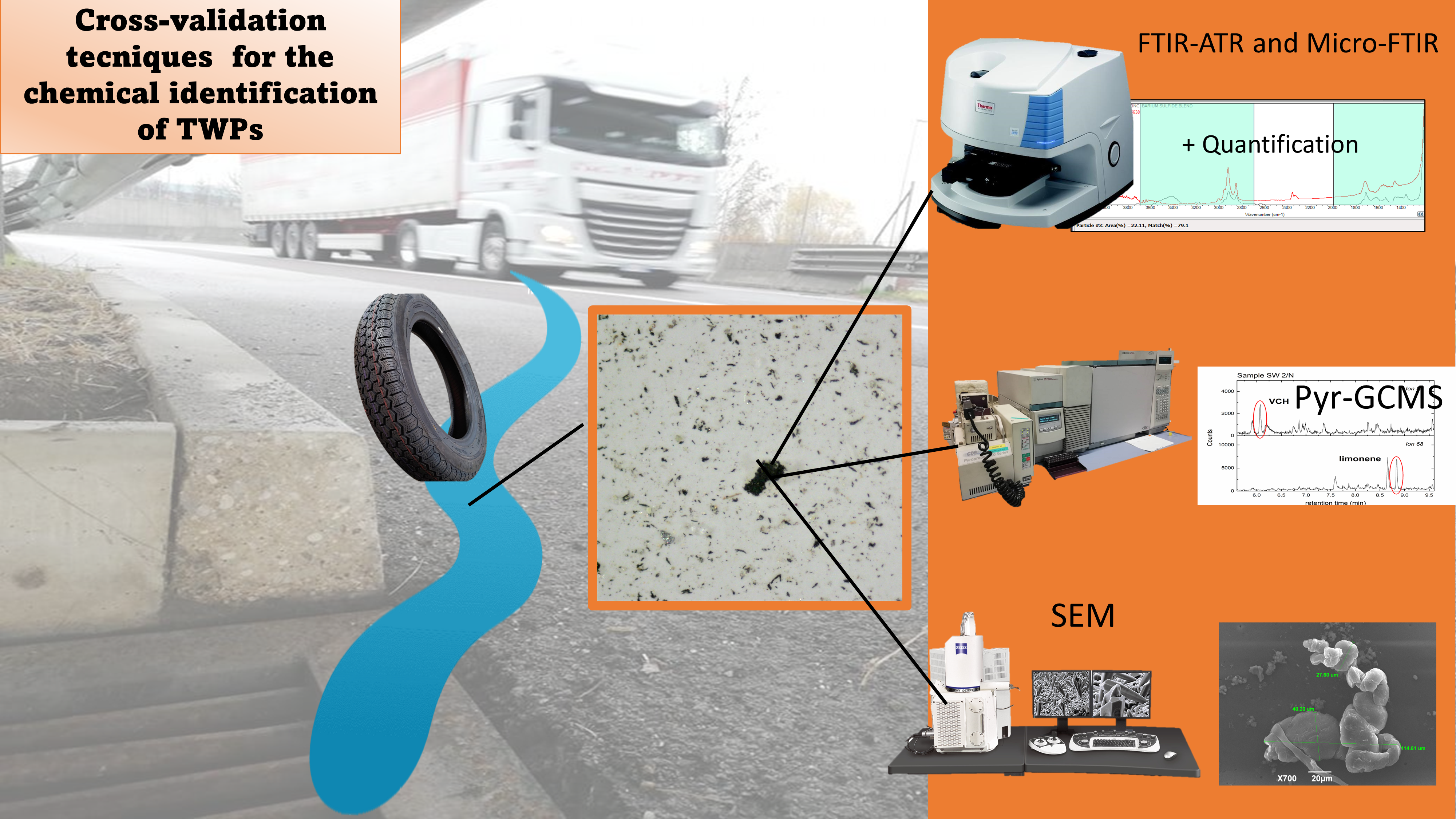 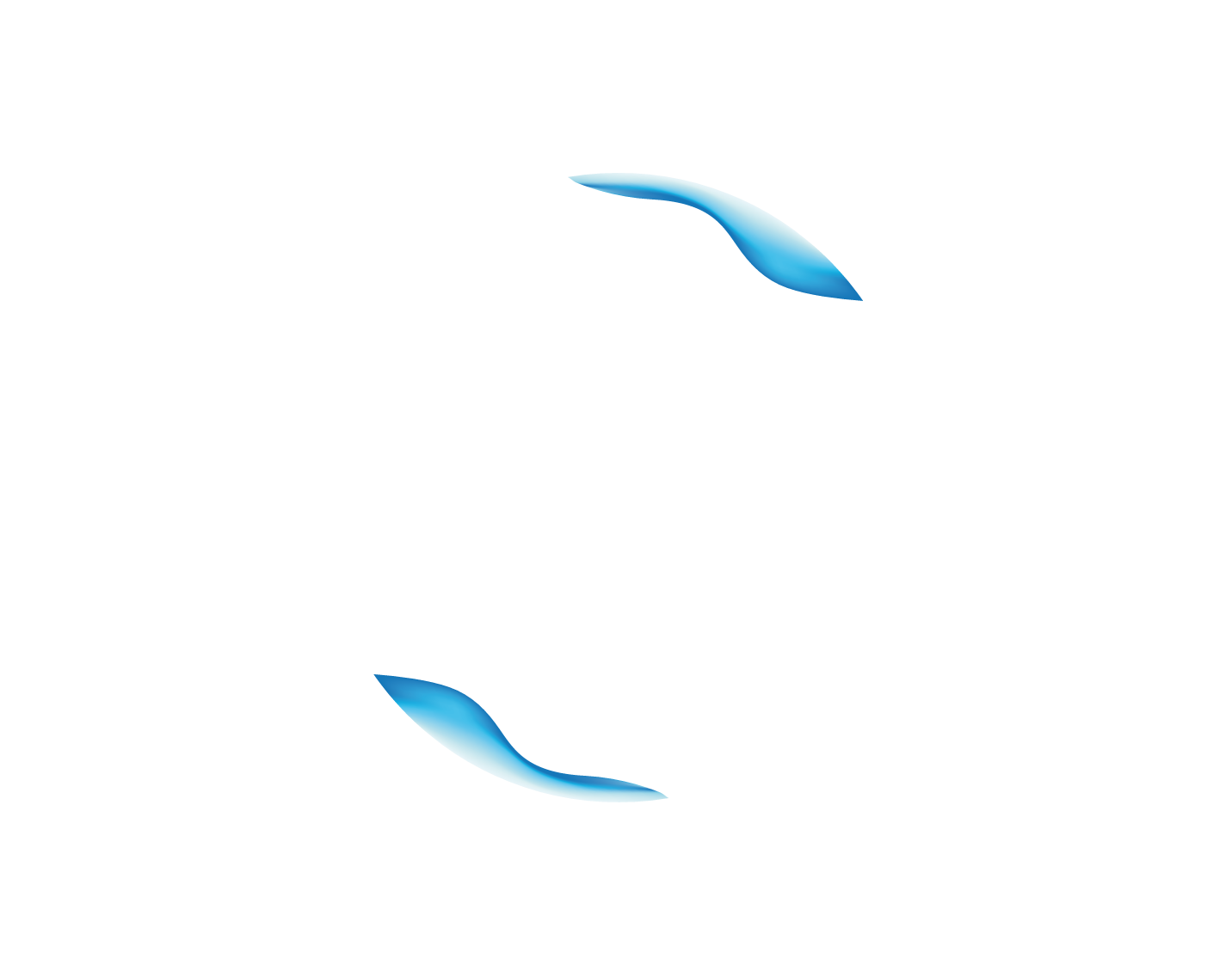 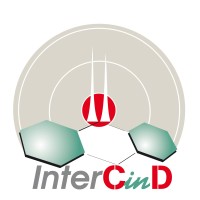 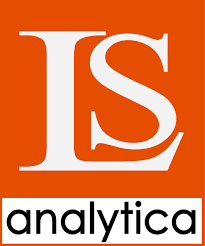 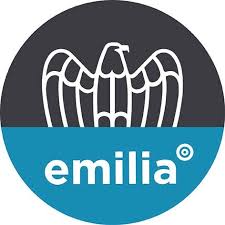 Bologna 7 Giugno 2024			Auditorium Marco Biagi Confindustria Emilia Area Centro
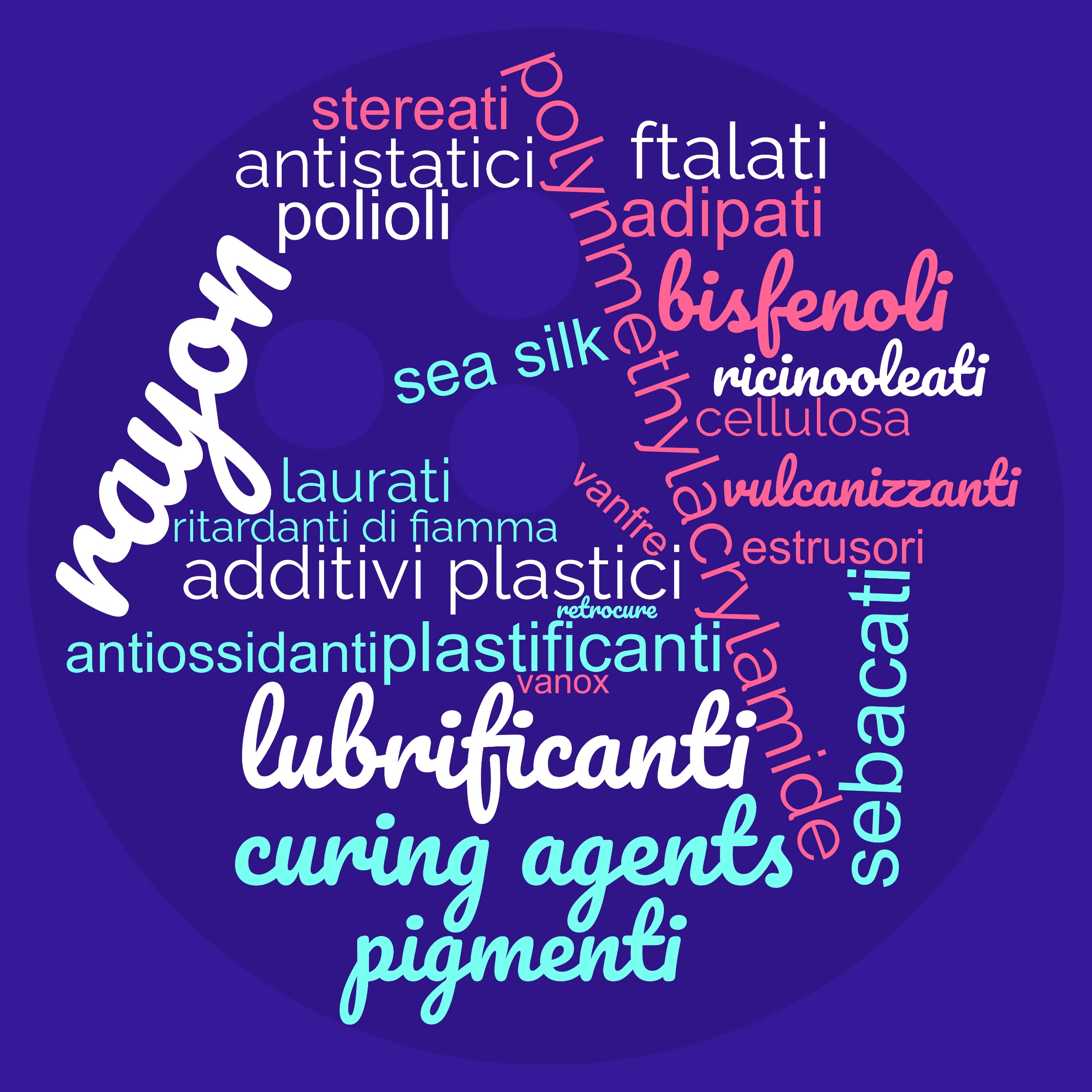 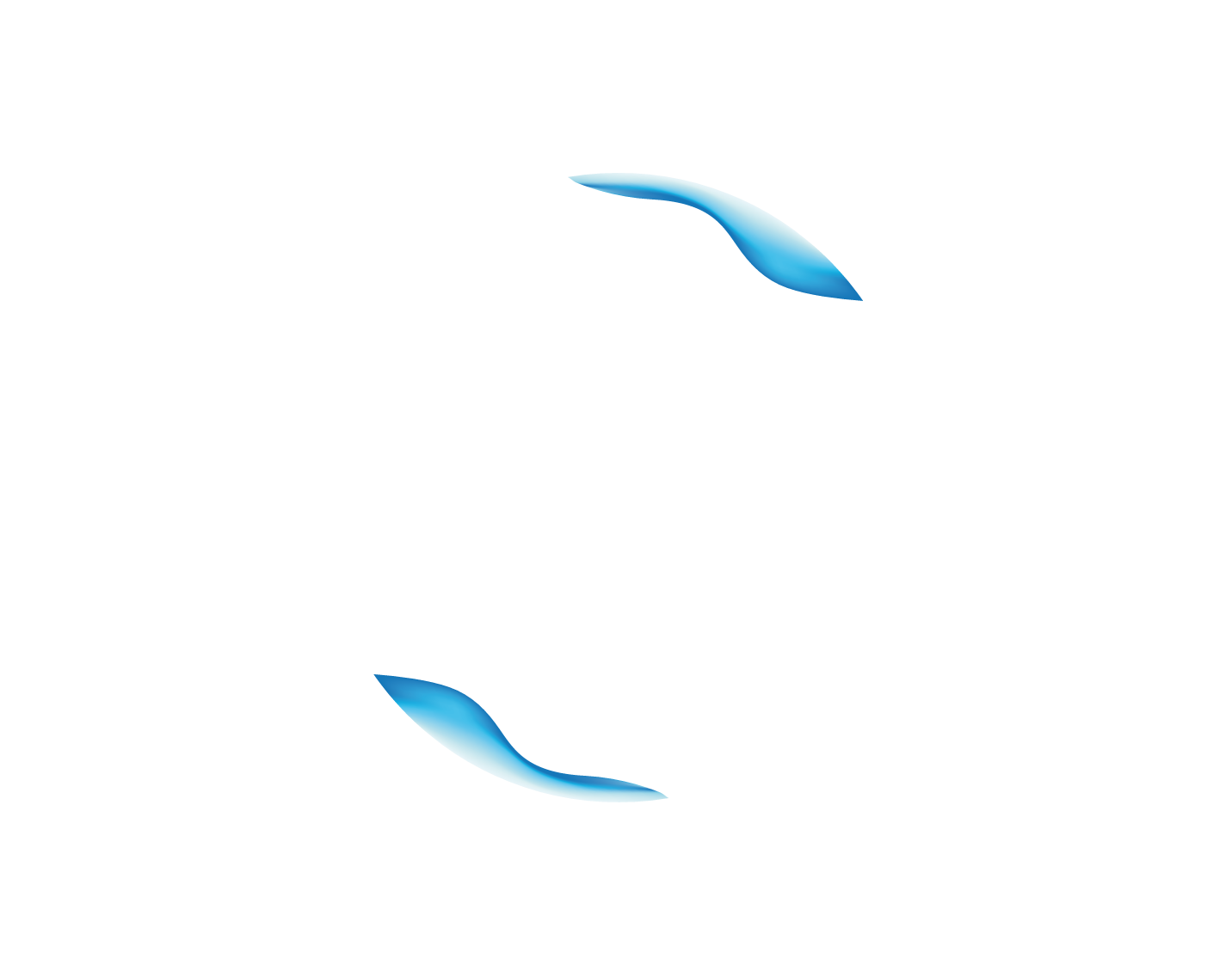 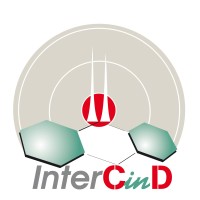 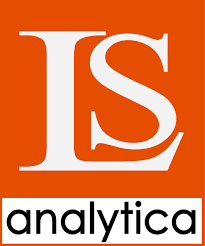 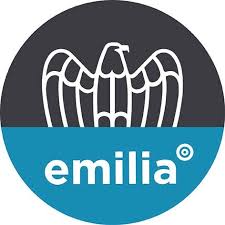 Bologna 7 Giugno 2024			Auditorium Marco Biagi Confindustria Emilia Area Centro
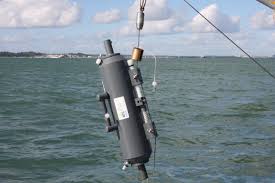 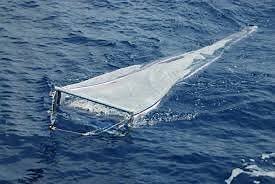 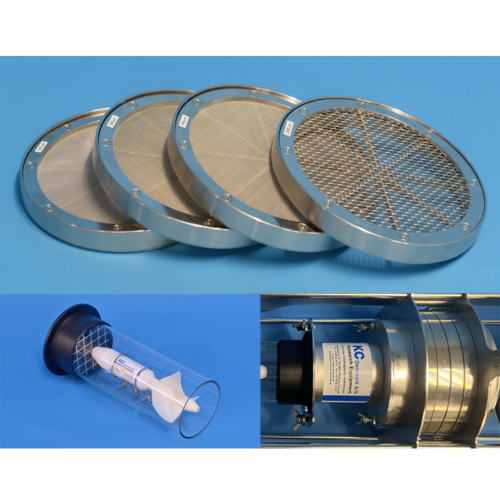 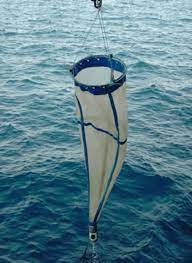 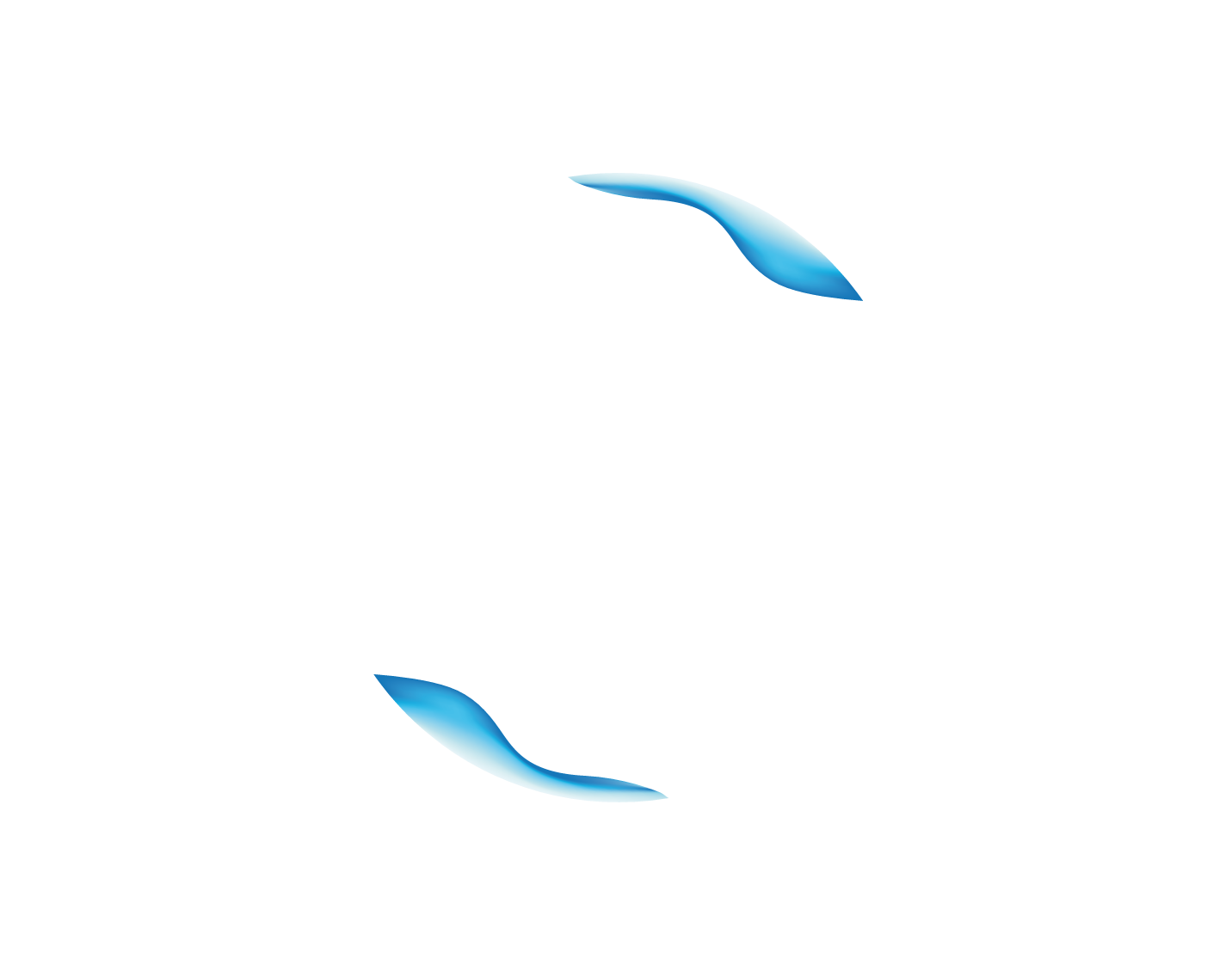 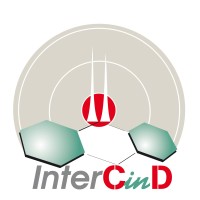 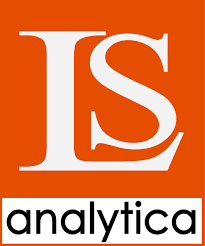 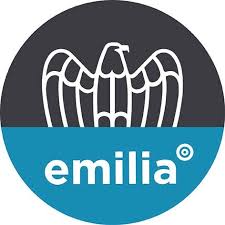 Bologna 7 Giugno 2024			Auditorium Marco Biagi Confindustria Emilia Area Centro
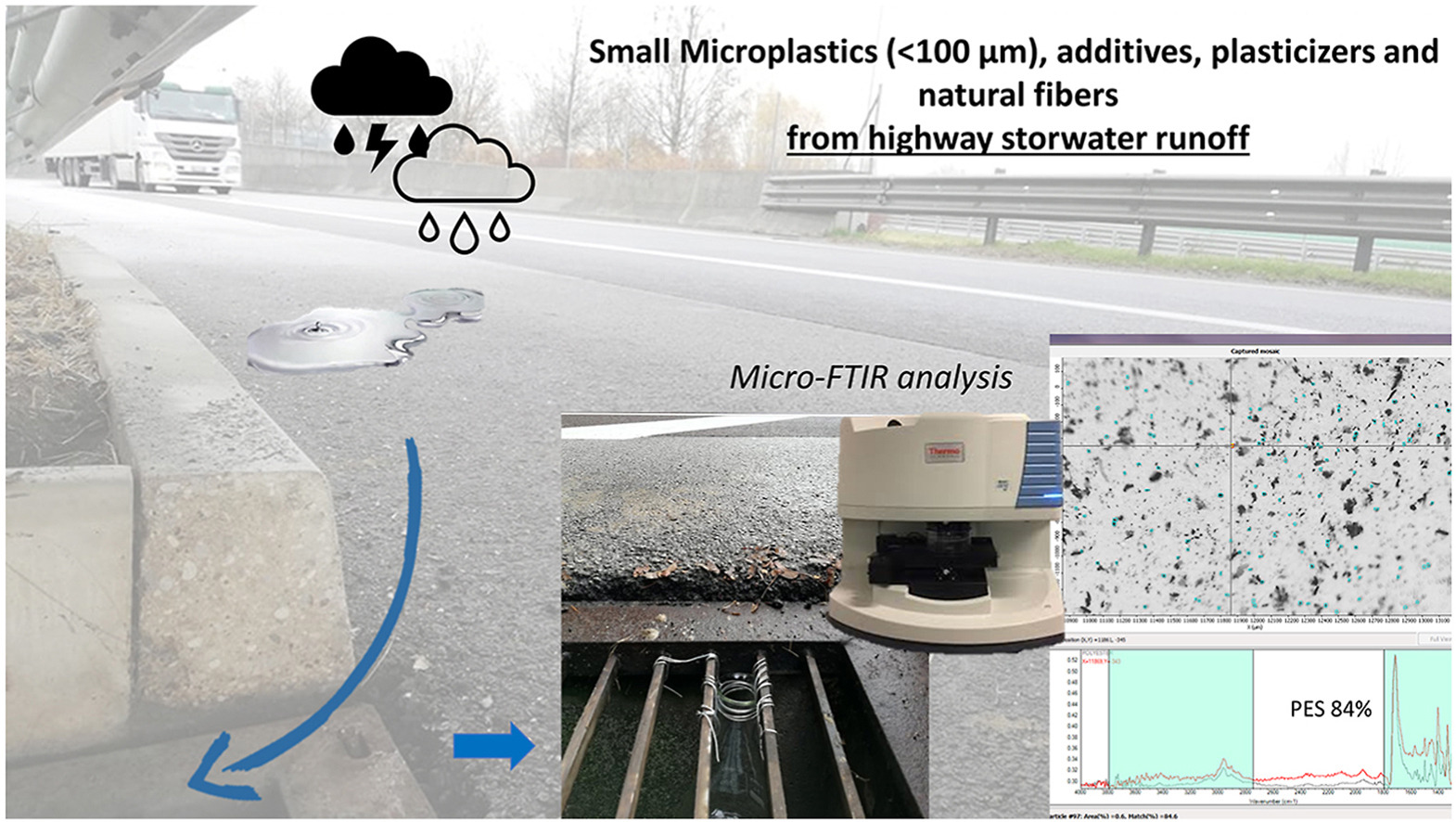 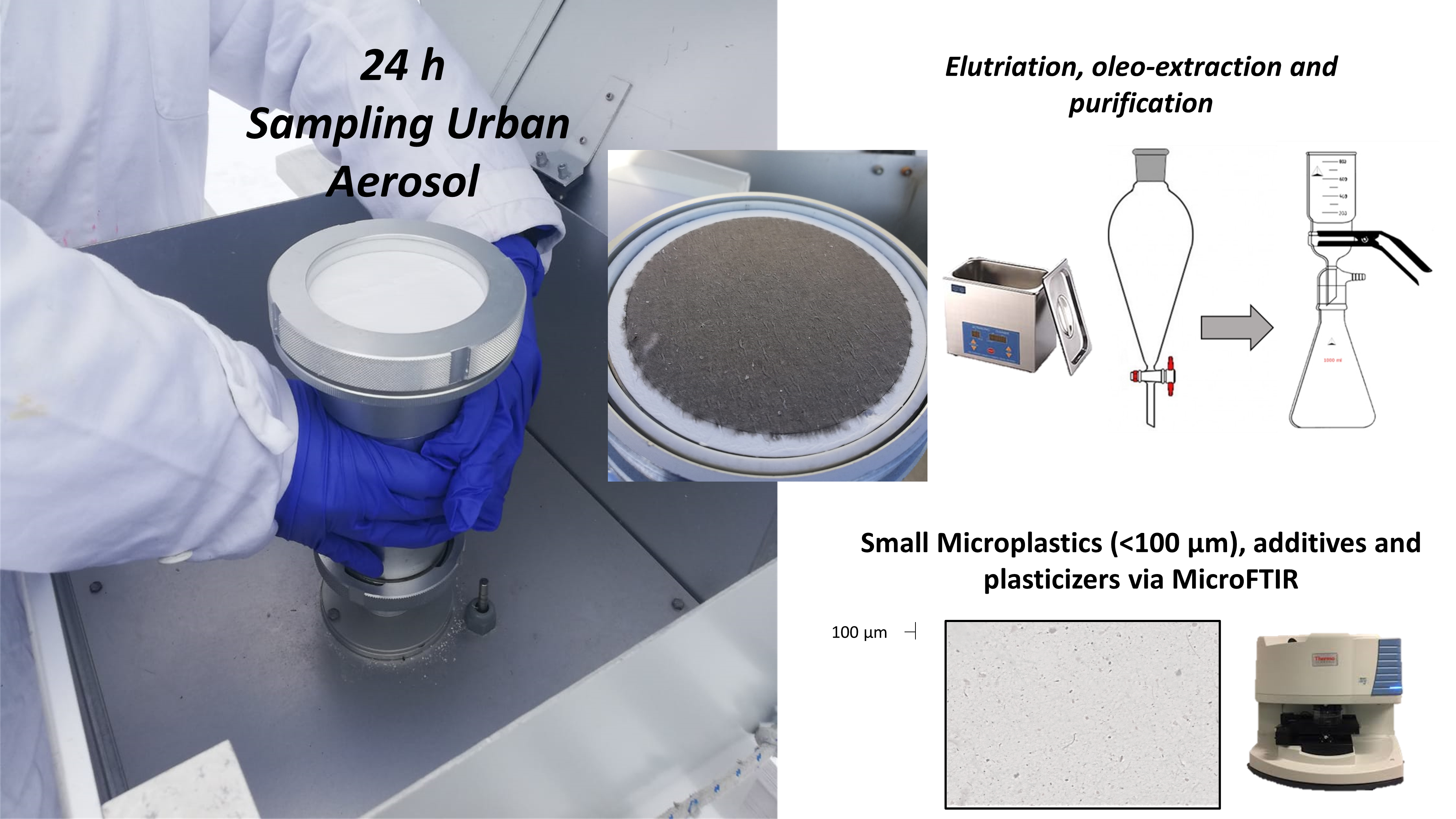 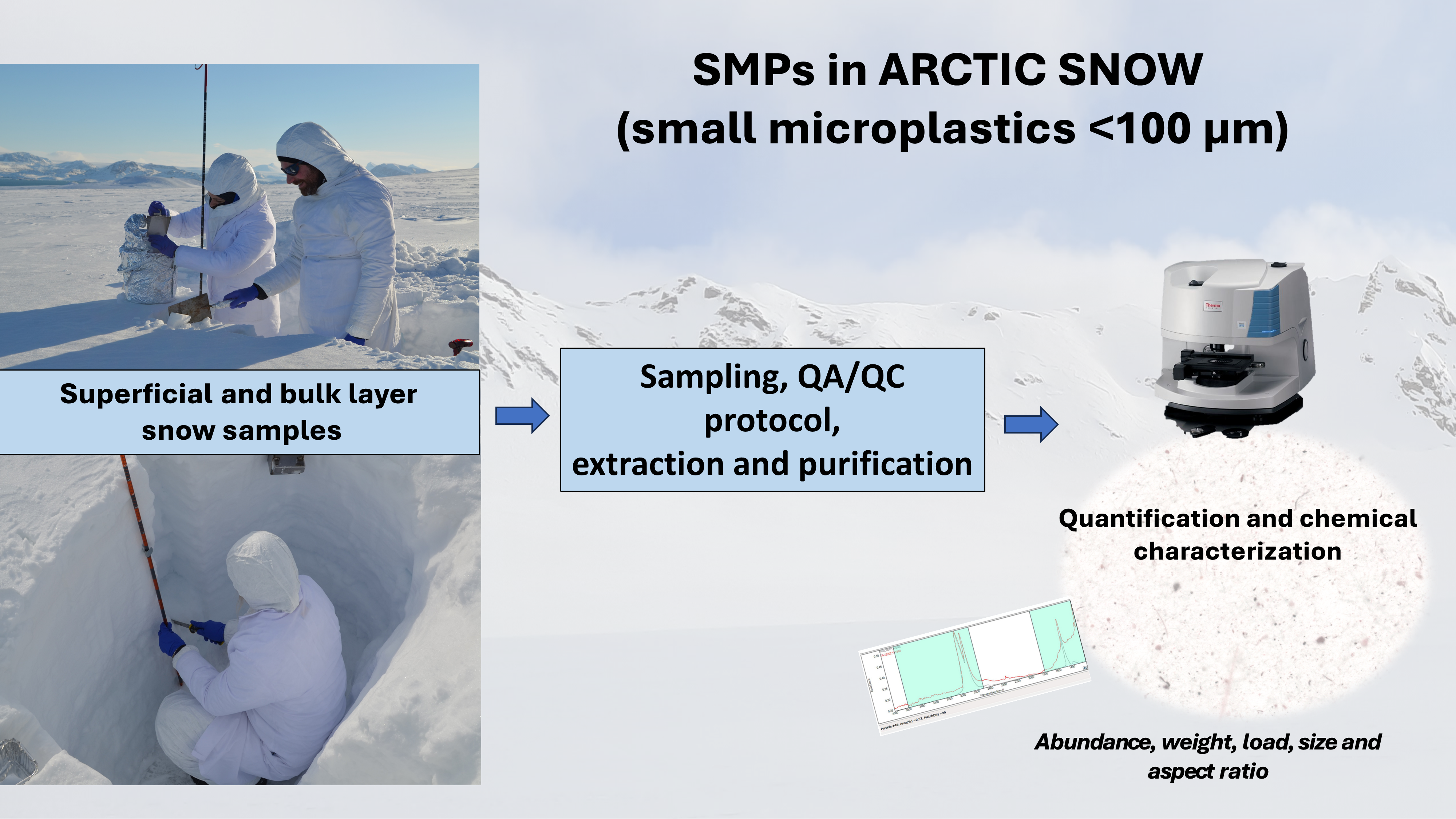 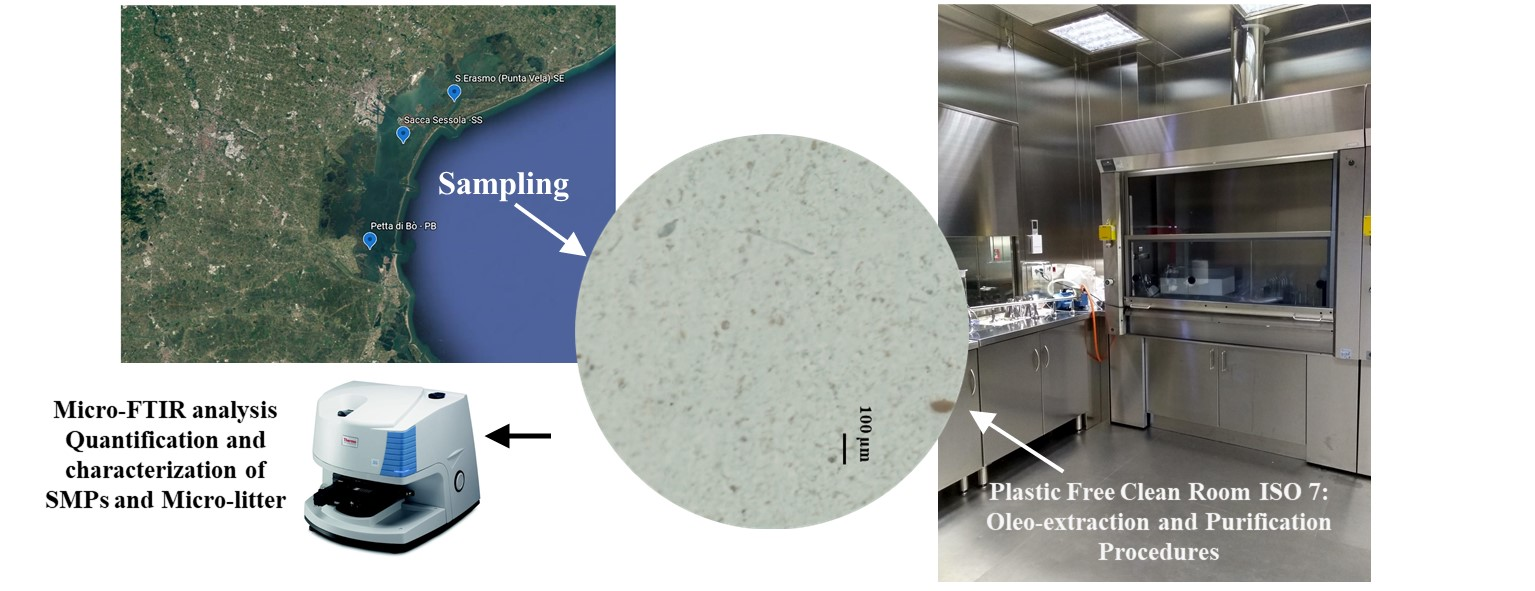 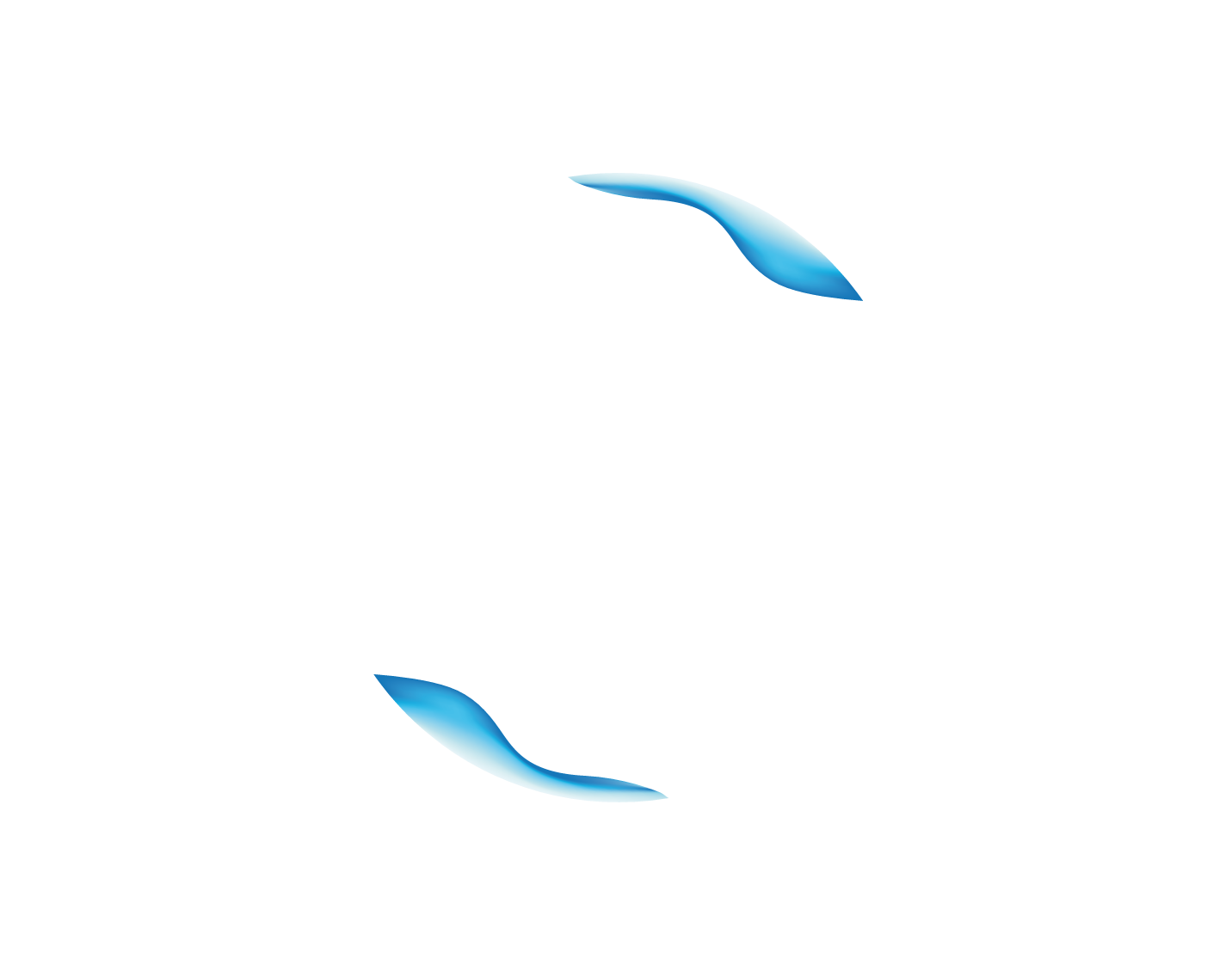 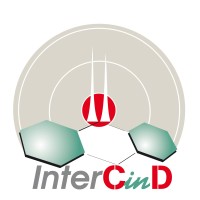 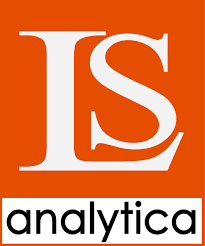 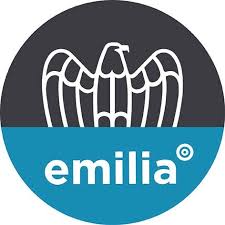 Bologna 7 Giugno 2024			Auditorium Marco Biagi Confindustria Emilia Area Centro
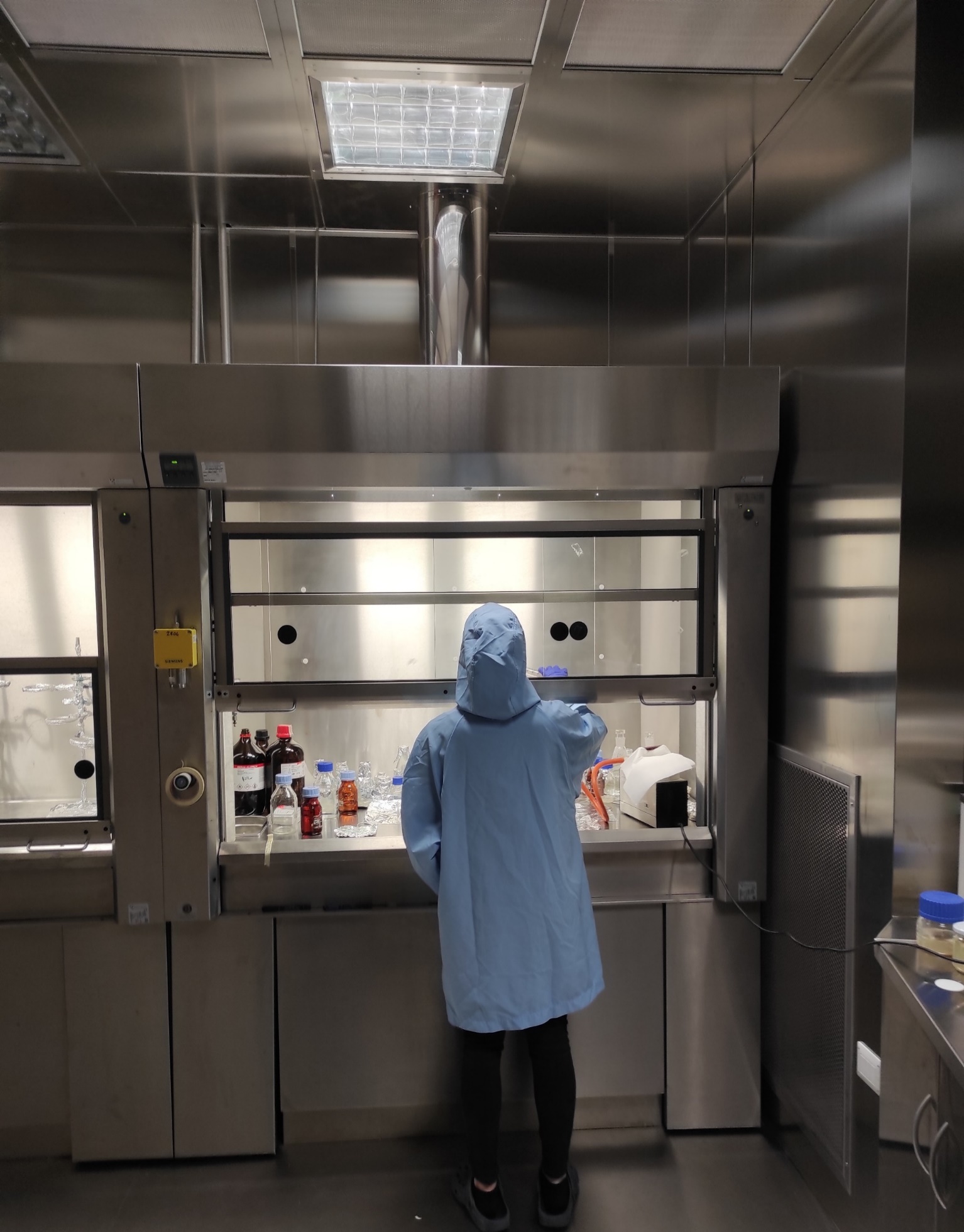 QA/QC
Reagenti
Temperatura
Bianchi
Resa
STANDARDS
CRMs
Contaminazione
Materiali
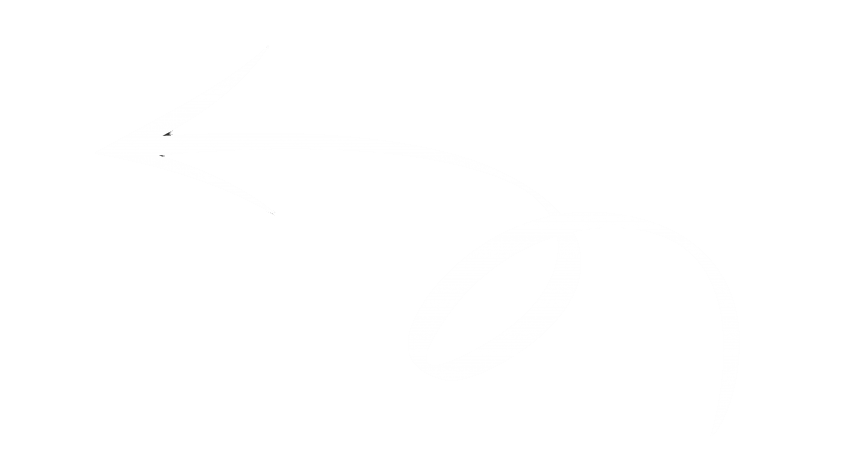 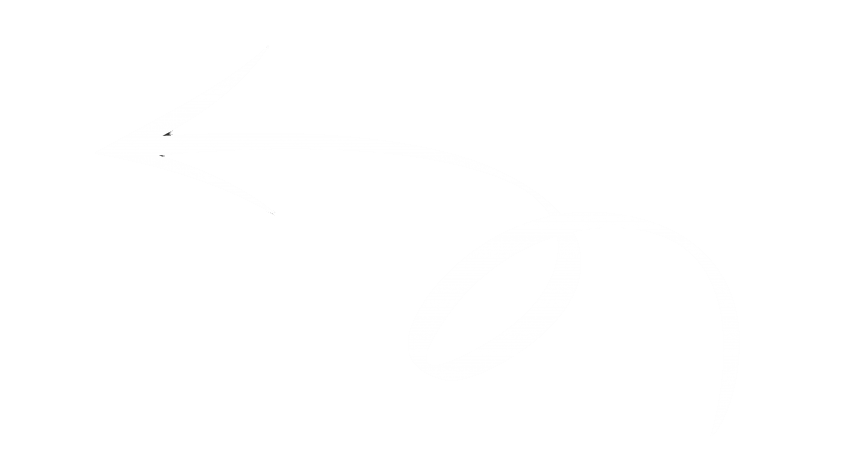 Condizioni sperimentali
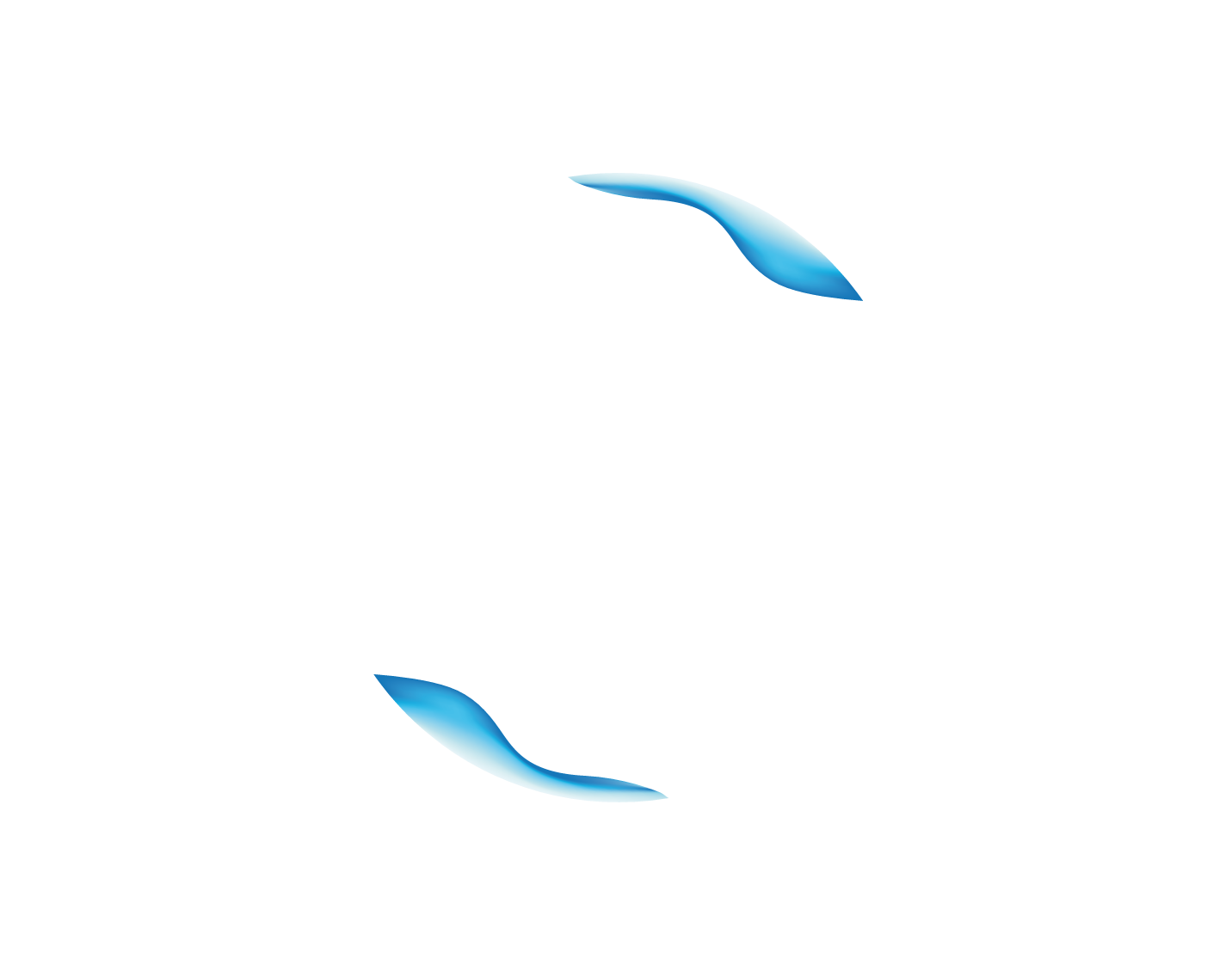 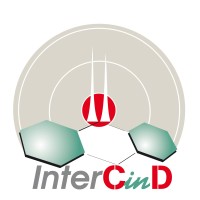 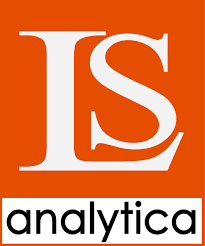 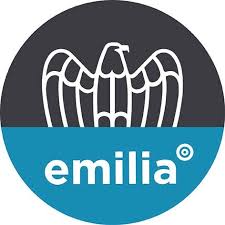 Bologna 7 Giugno 2024			Auditorium Marco Biagi Confindustria Emilia Area Centro
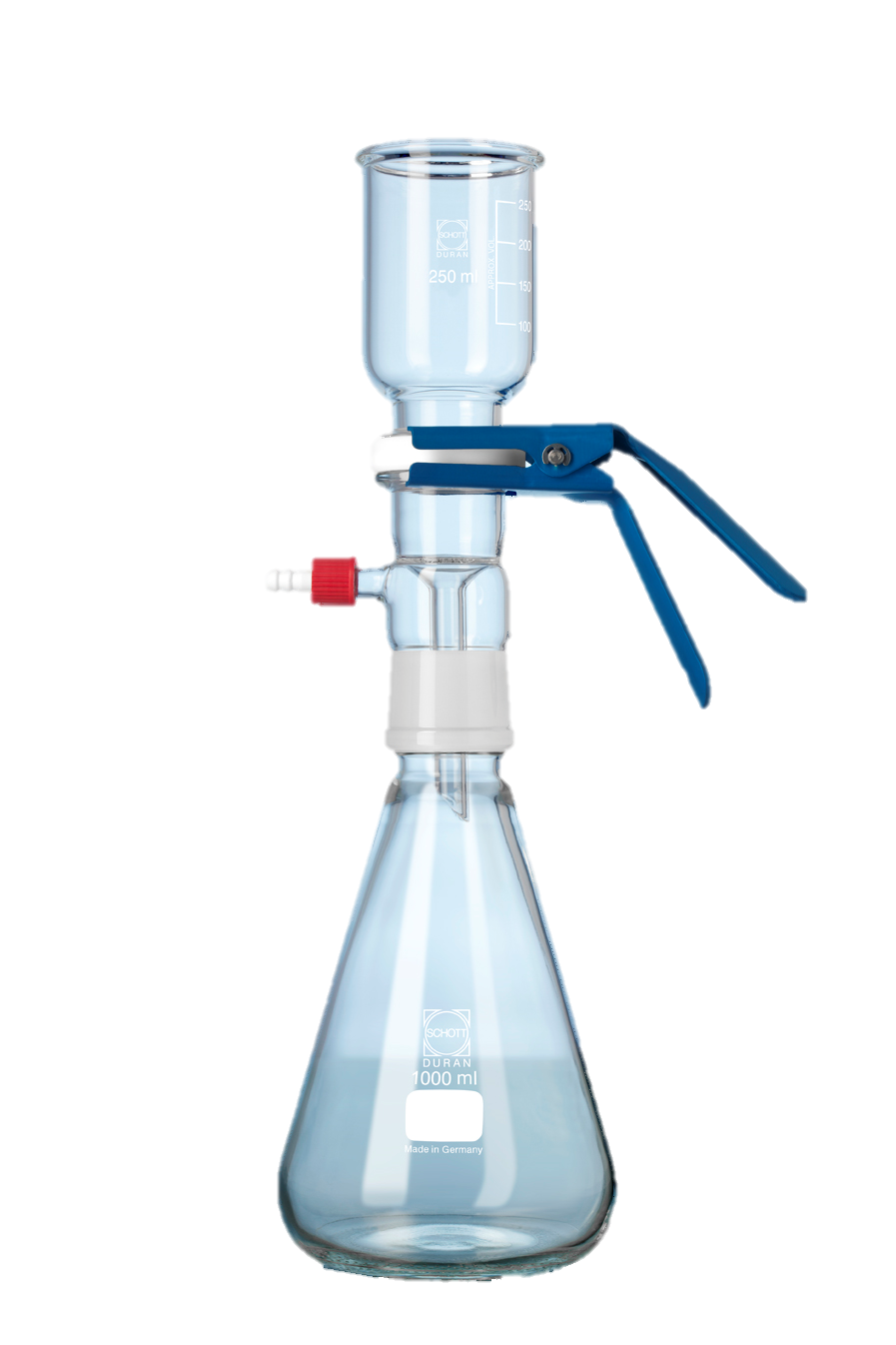 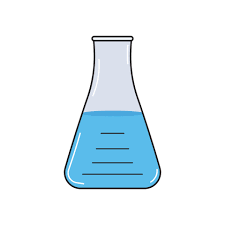 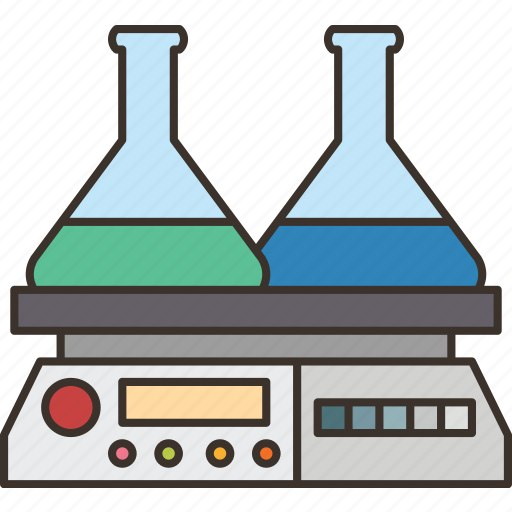 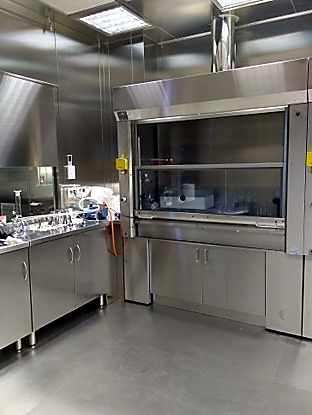 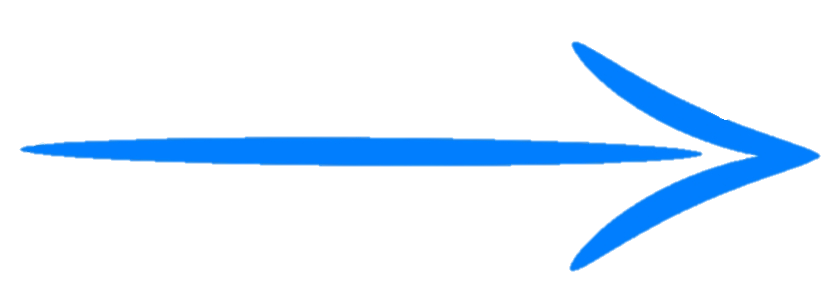 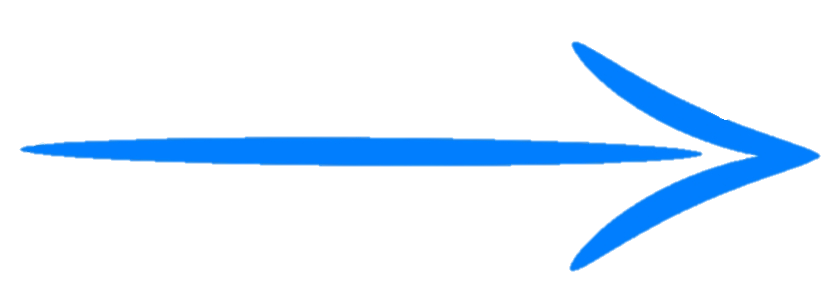 Flottazione, oleoestrazione, digestione, pseudodigestione….?
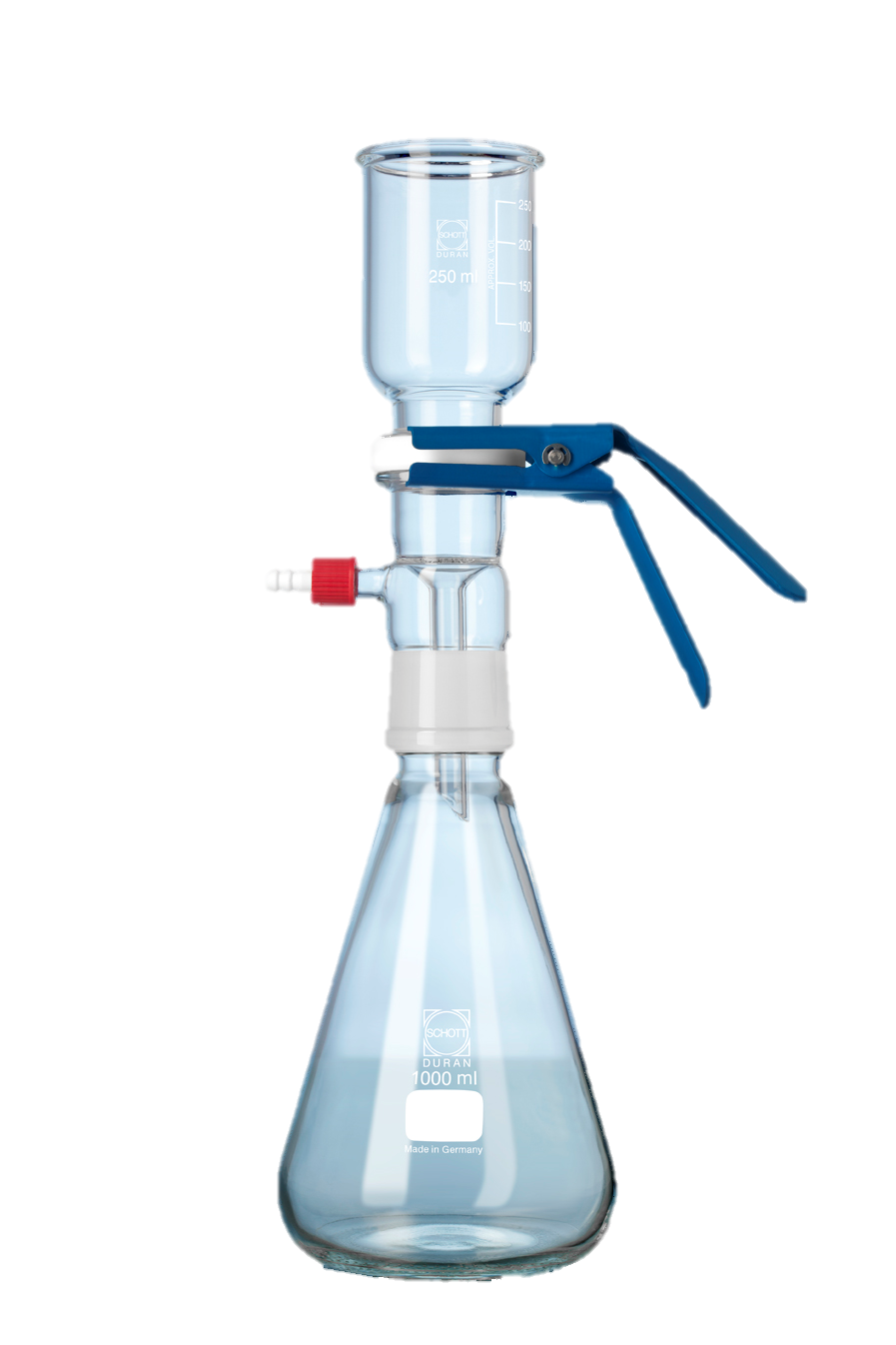 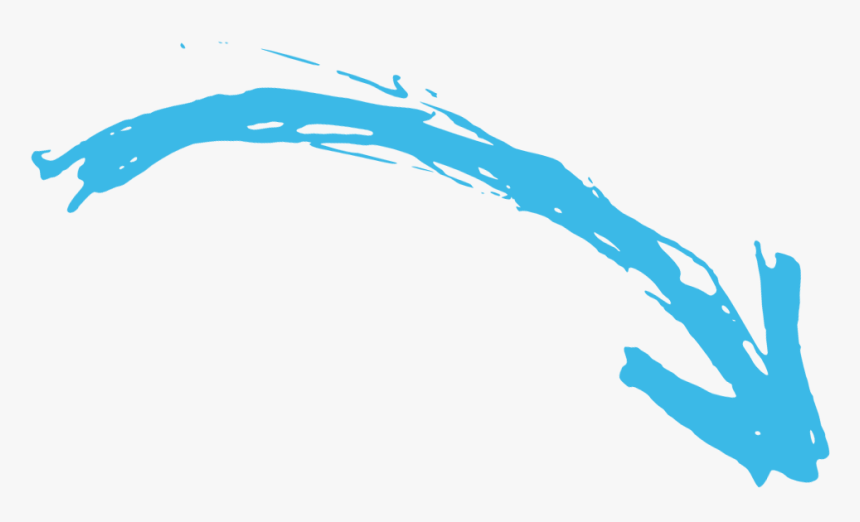 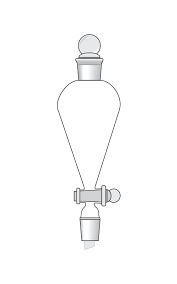 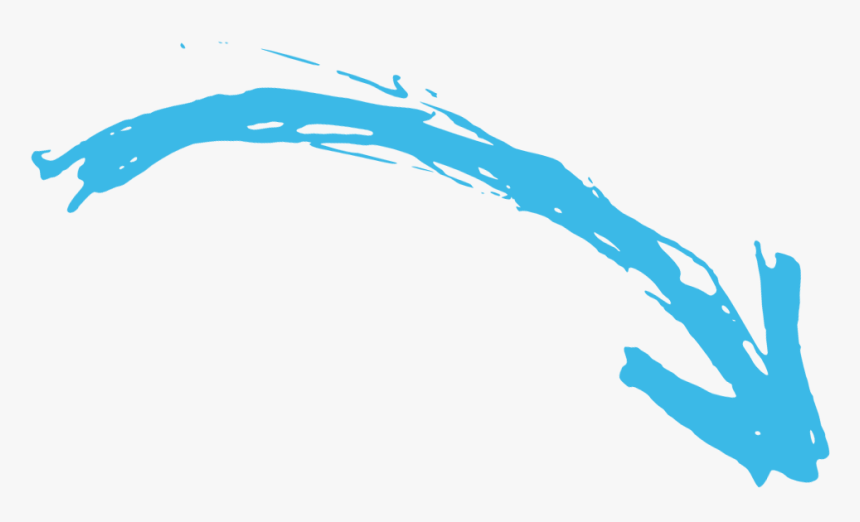 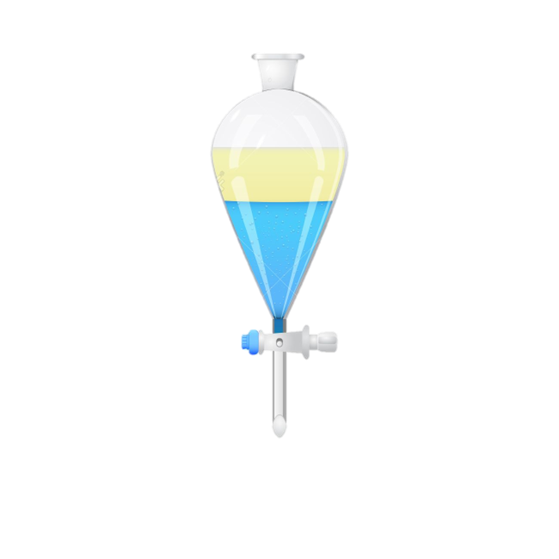 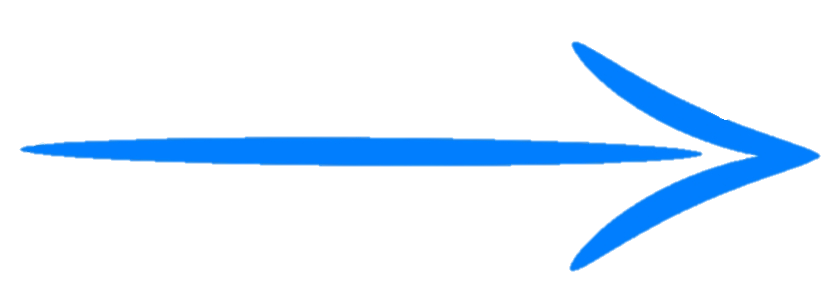 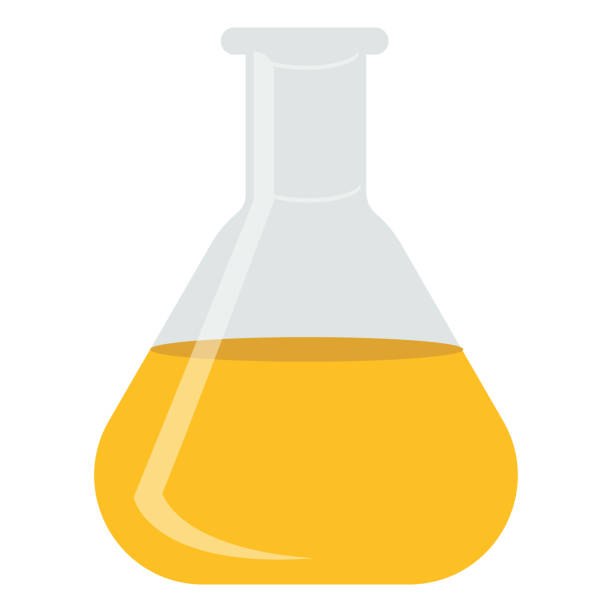 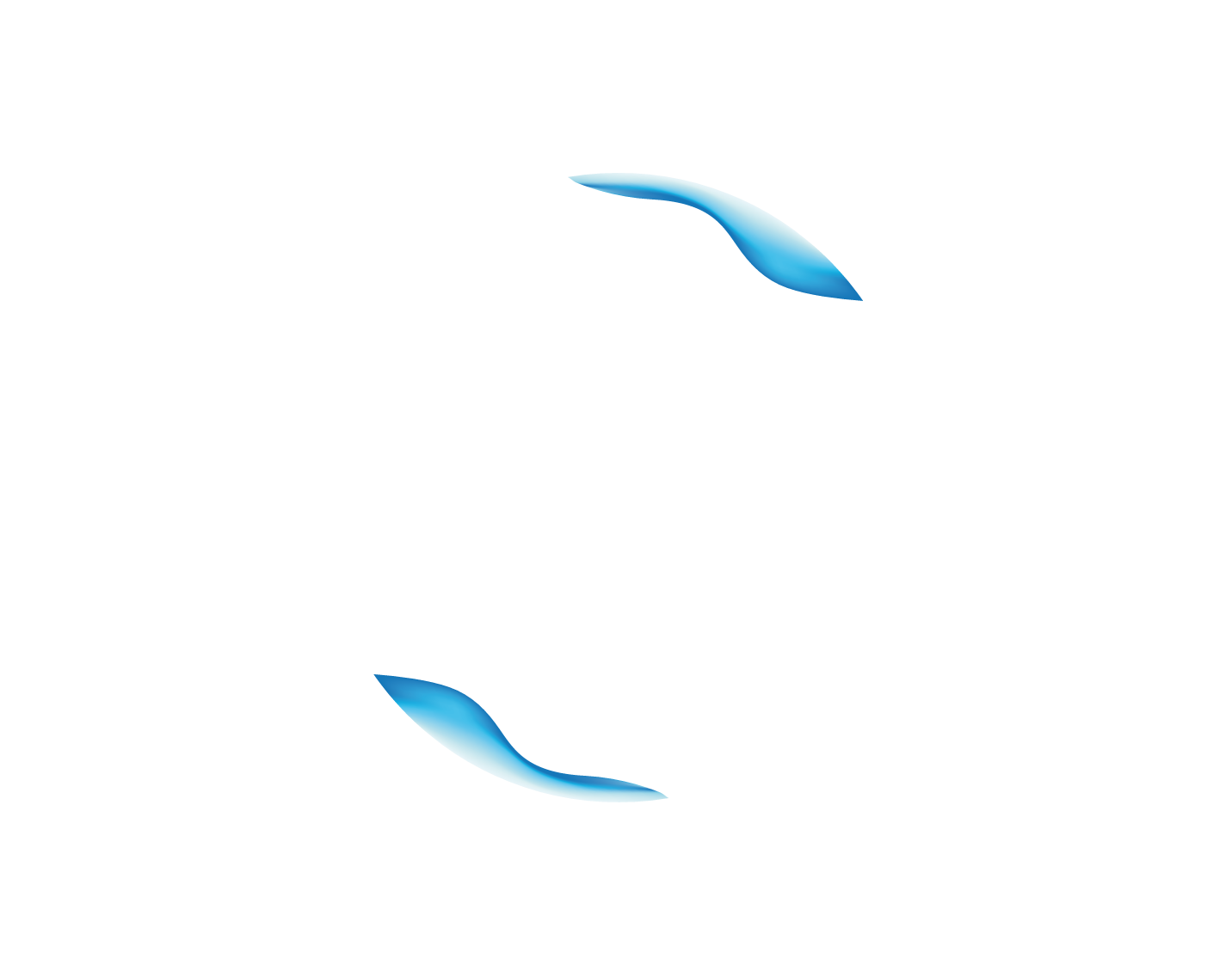 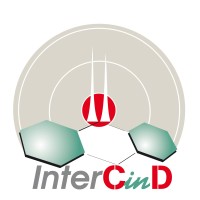 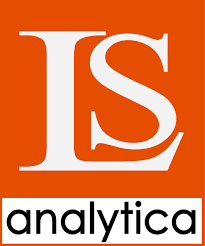 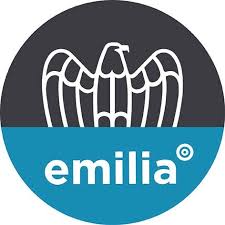 Bologna 7 Giugno 2024			Auditorium Marco Biagi Confindustria Emilia Area Centro
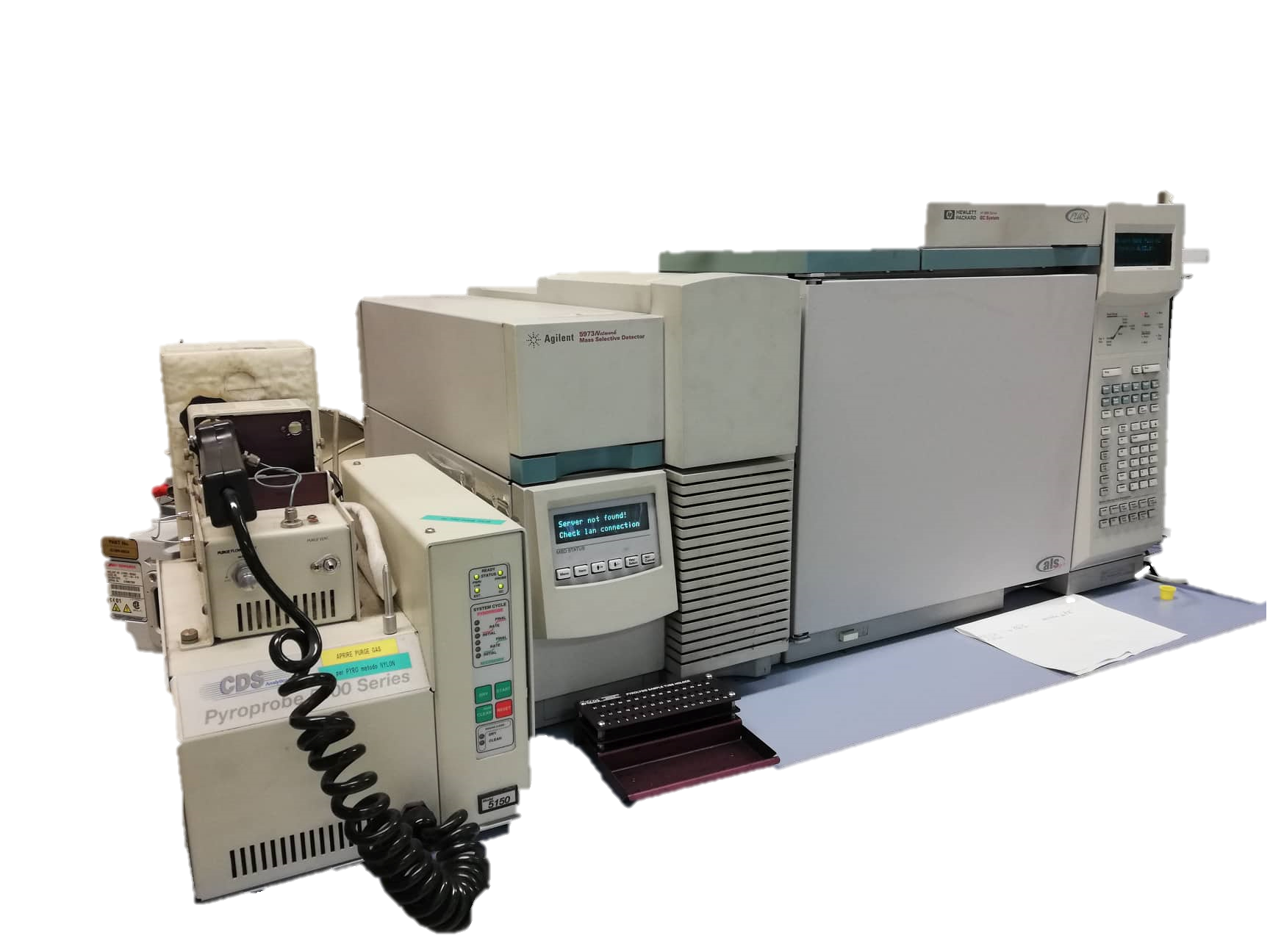 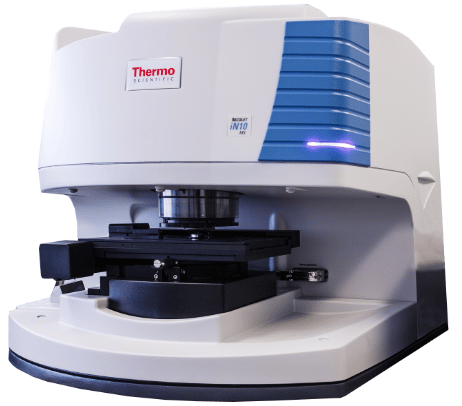 vs
Pirolisi/GC-MS
Spettroscopia vibrazionale
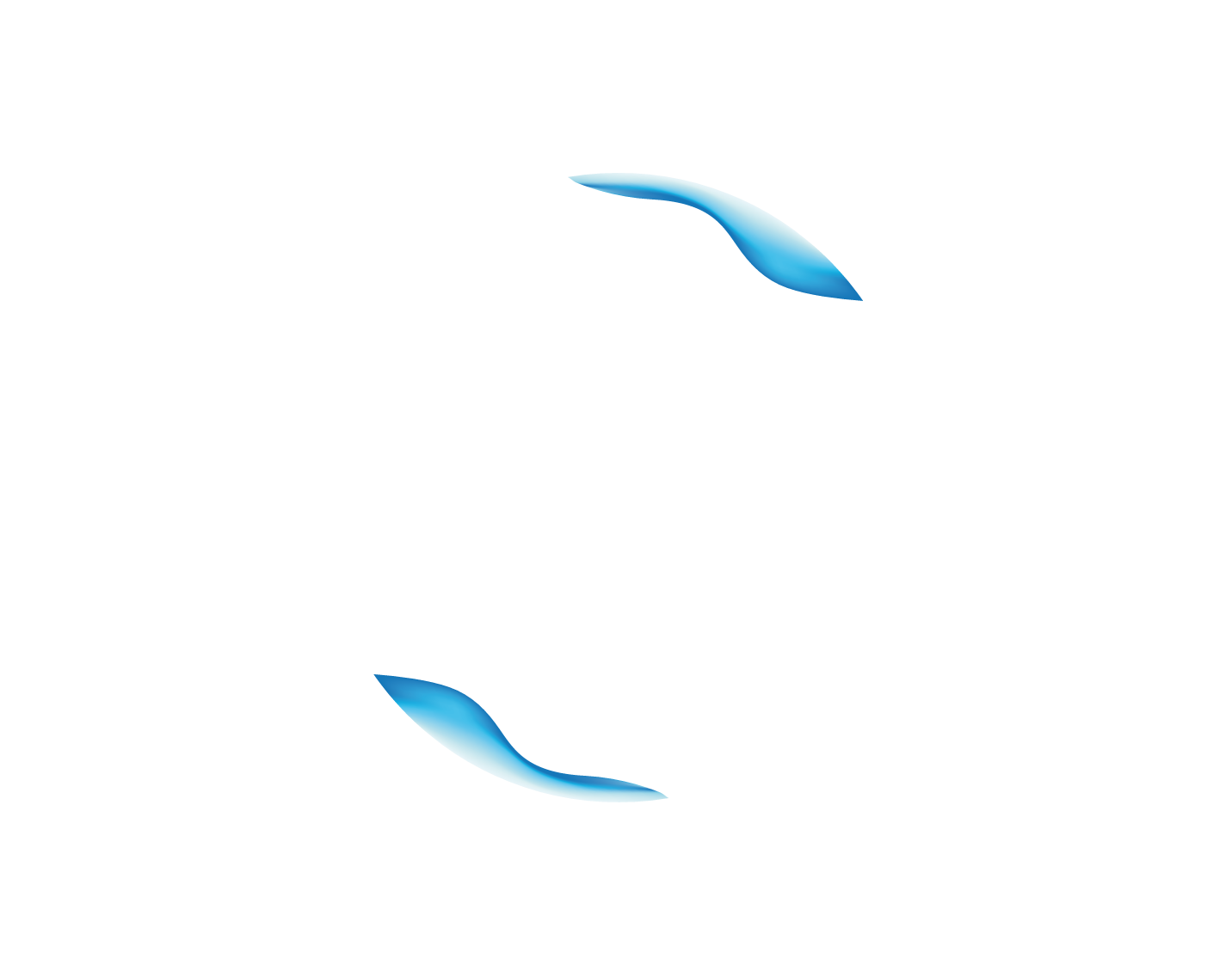 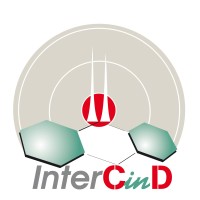 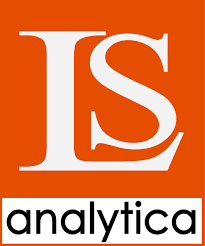 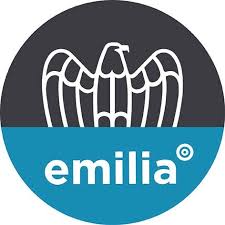 Bologna 7 Giugno 2024			Auditorium Marco Biagi Confindustria Emilia Area Centro
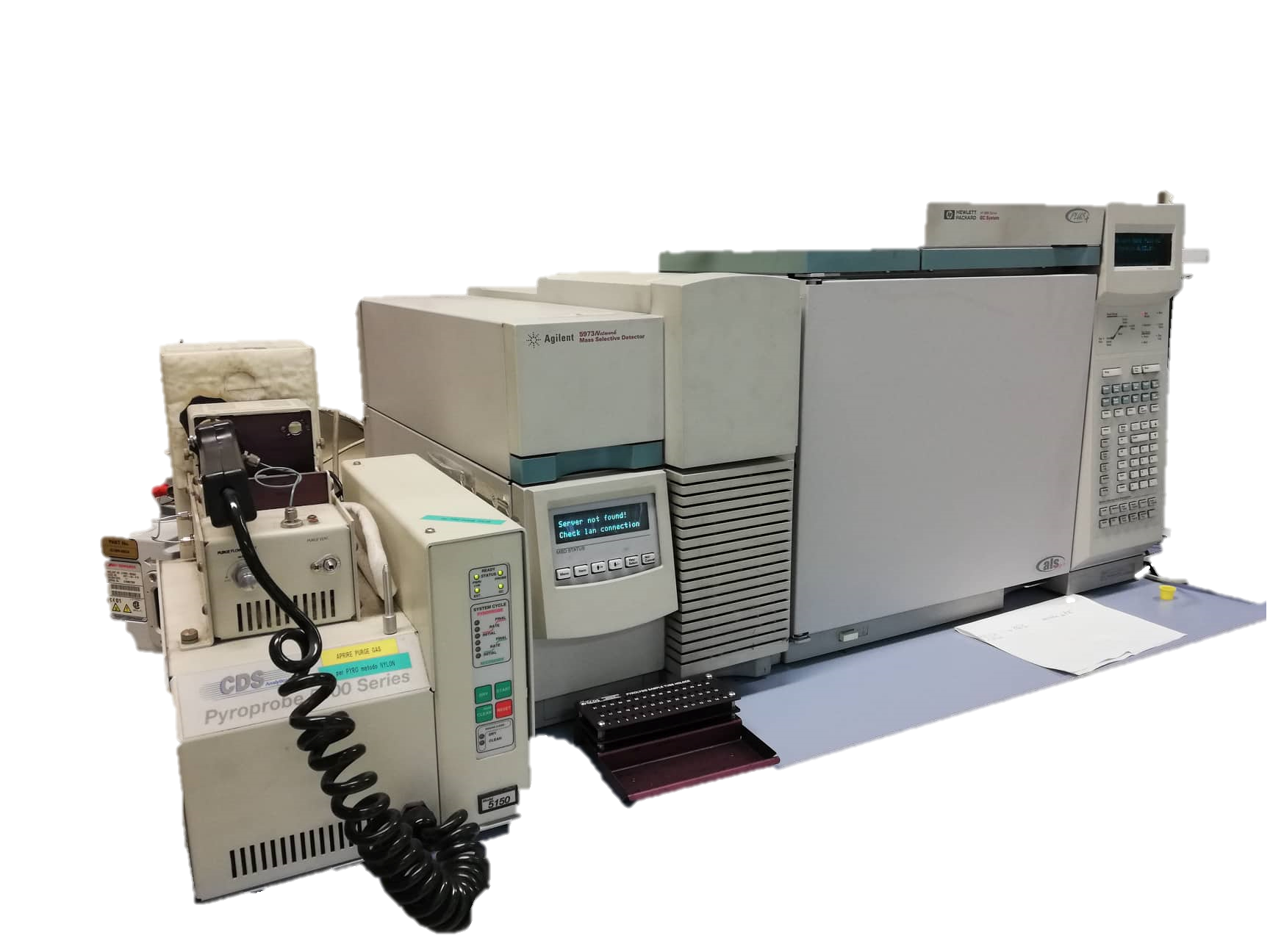 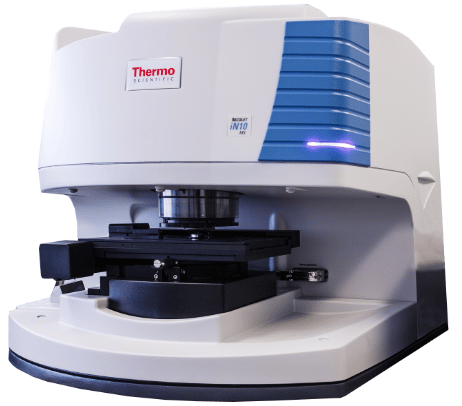 vs
Pirolisi/GC-MS
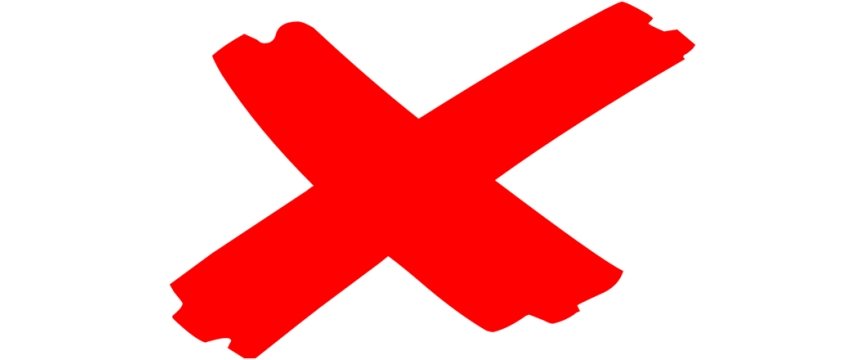 Spettroscopia vibrazionale
con
La cross-validazione è fondamentale
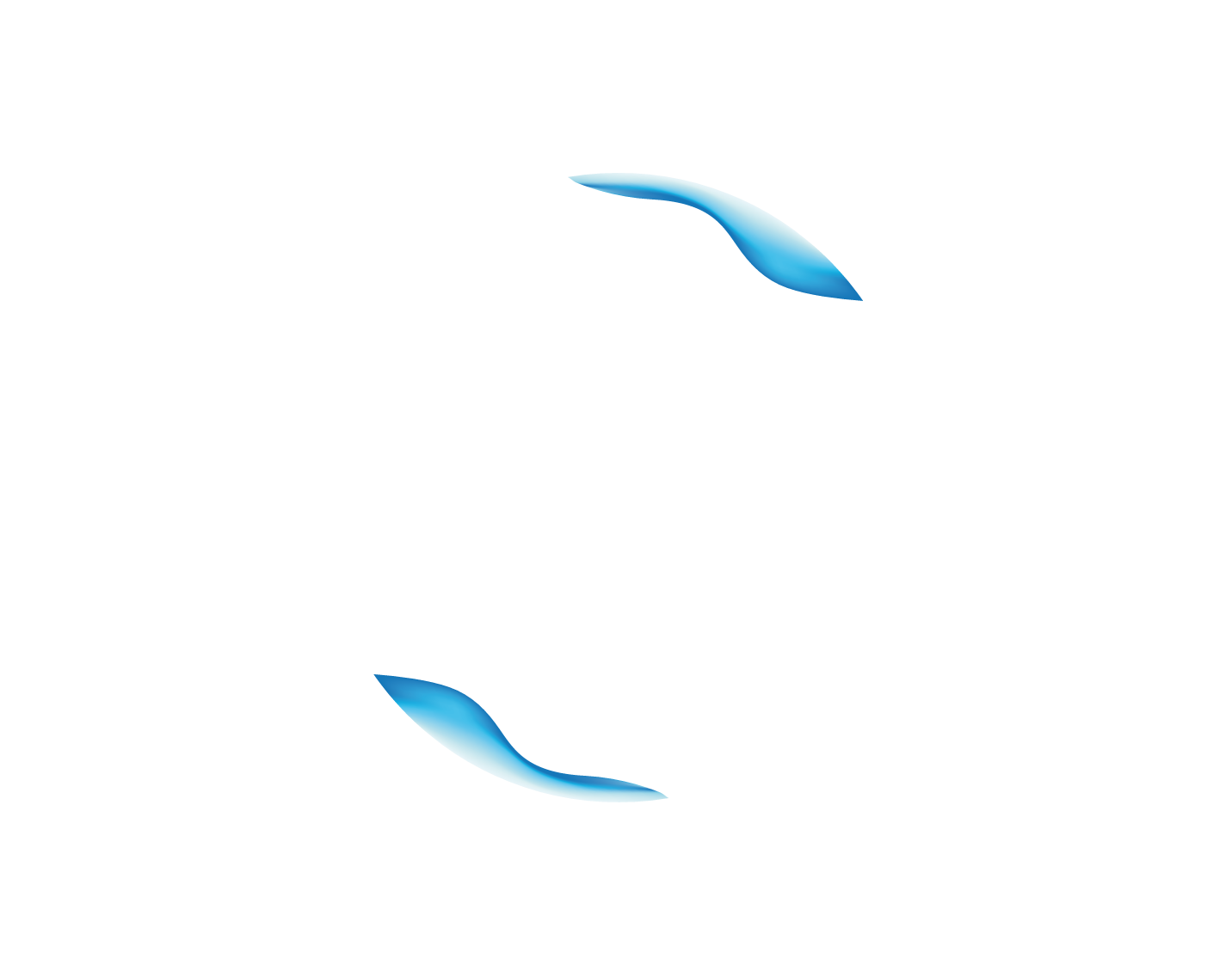 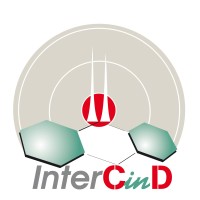 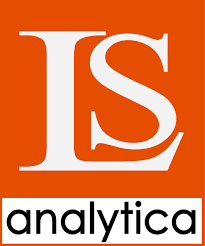 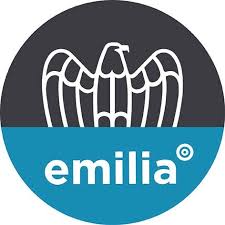 Bologna 7 Giugno 2024			Auditorium Marco Biagi Confindustria Emilia Area Centro
Quantificazione: Conta Microscopica
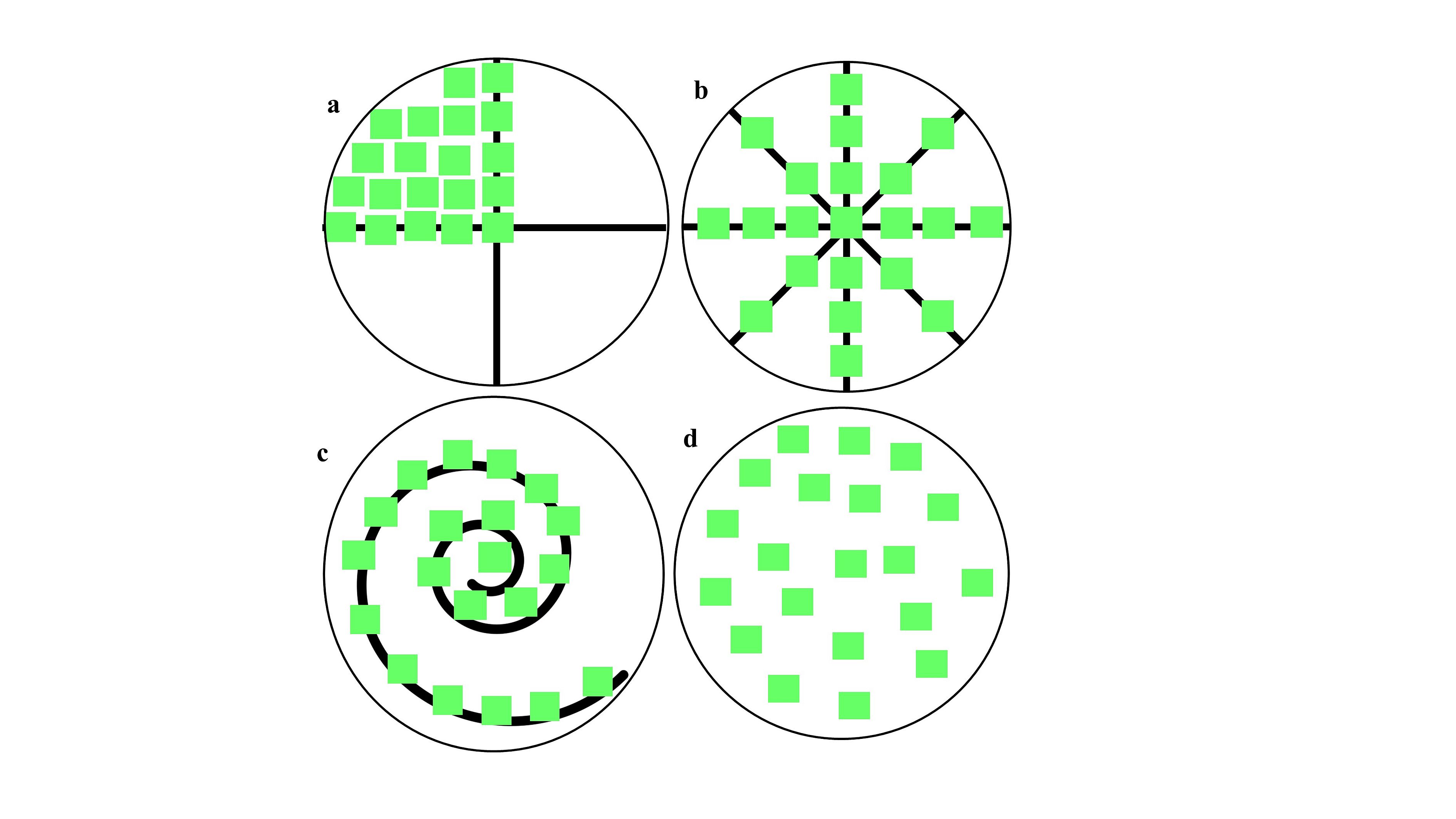 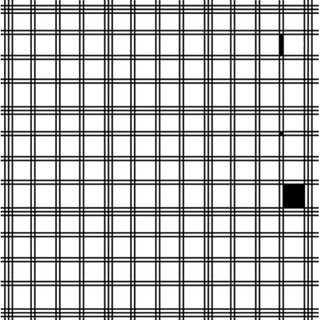 Da Corami et al., 2021, STOTEN, 10.1016/j.scitotenv.2021.148937
Camera di Bürker
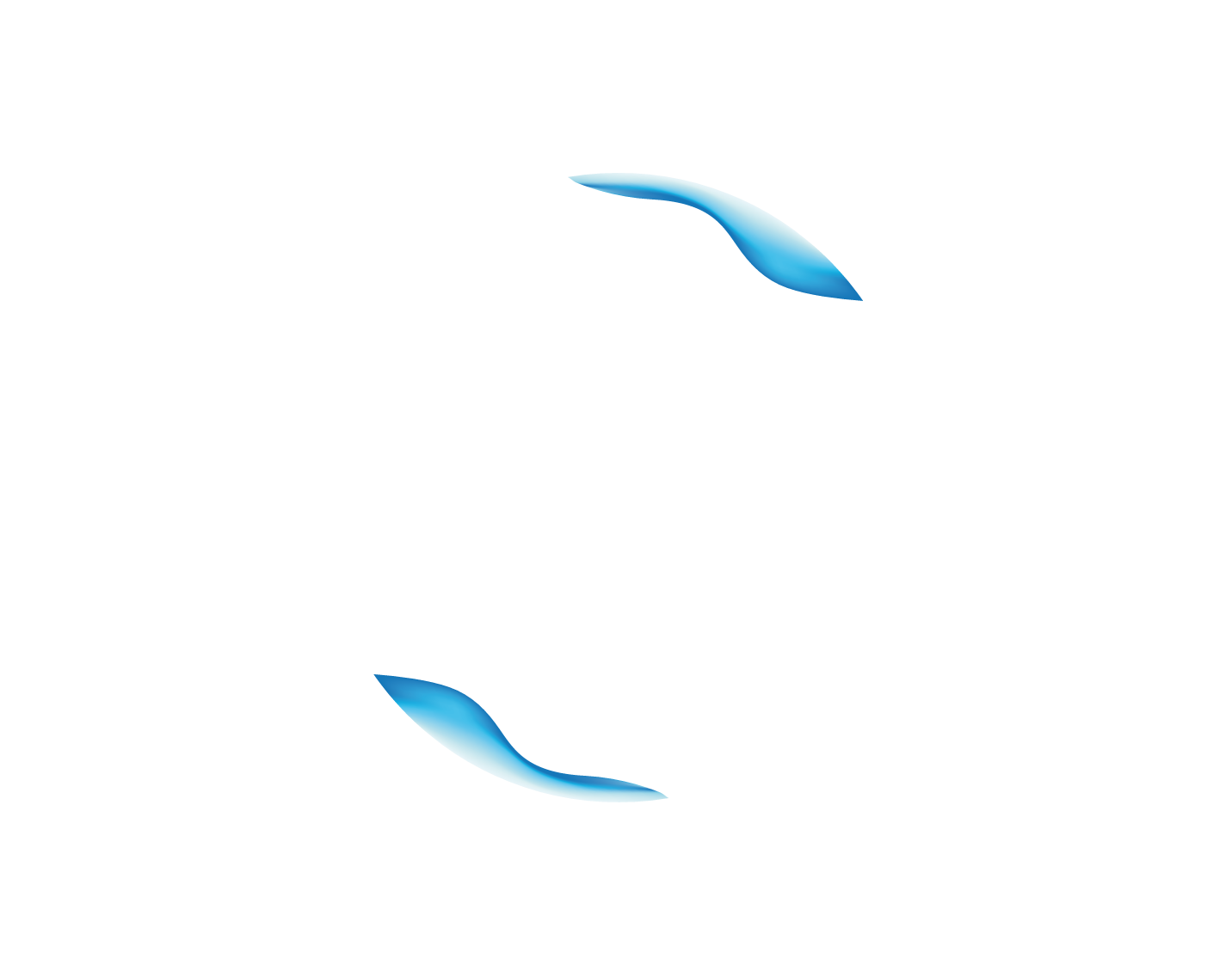 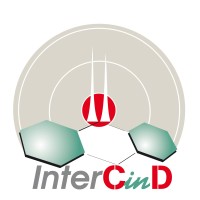 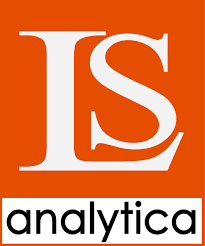 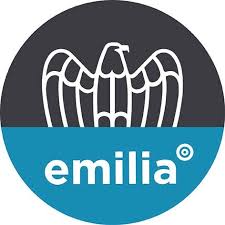 Bologna 7 Giugno 2024			Auditorium Marco Biagi Confindustria Emilia Area Centro
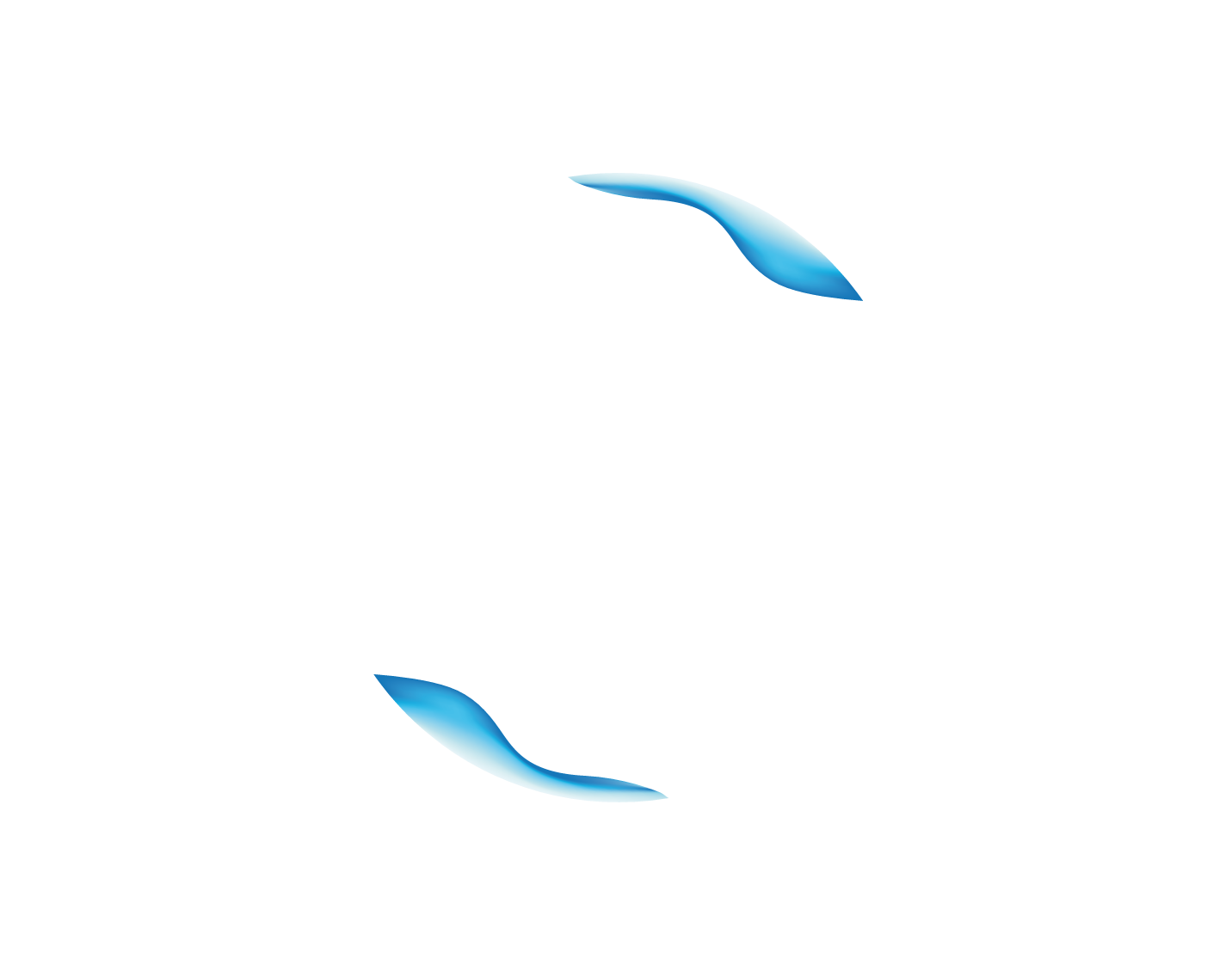 parte del panel del  Gruppo Nazionale di Esperti per le microplastiche nelle acque destinate al consumo umano, ai sensi della direttiva (UE) 2020/2184, creato dall’Istituto Superiore di Sanità (ISS)
DECISIONE DELEGATA (UE) 2024/1441 DELLA COMMISSIONE dell'11 marzo 2024 che integra la direttiva (UE) 2020/2184 del Parlamento europeo e del Consiglio stabilendo una metodologia per misurare le microplastiche nelle acque destinate al consumo umano notificata con il numero C(2024)1459]
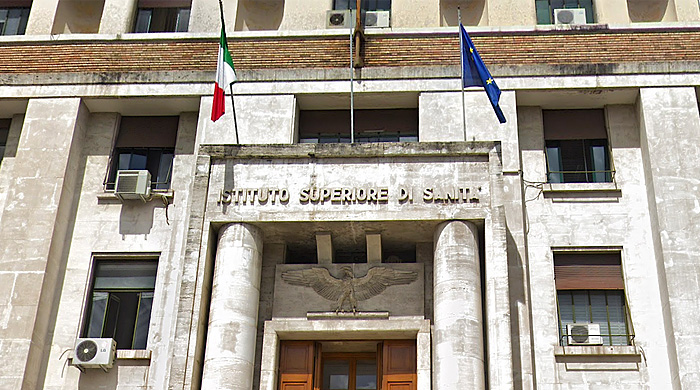 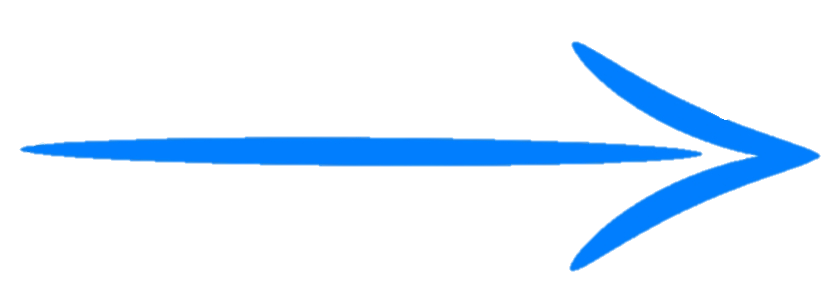 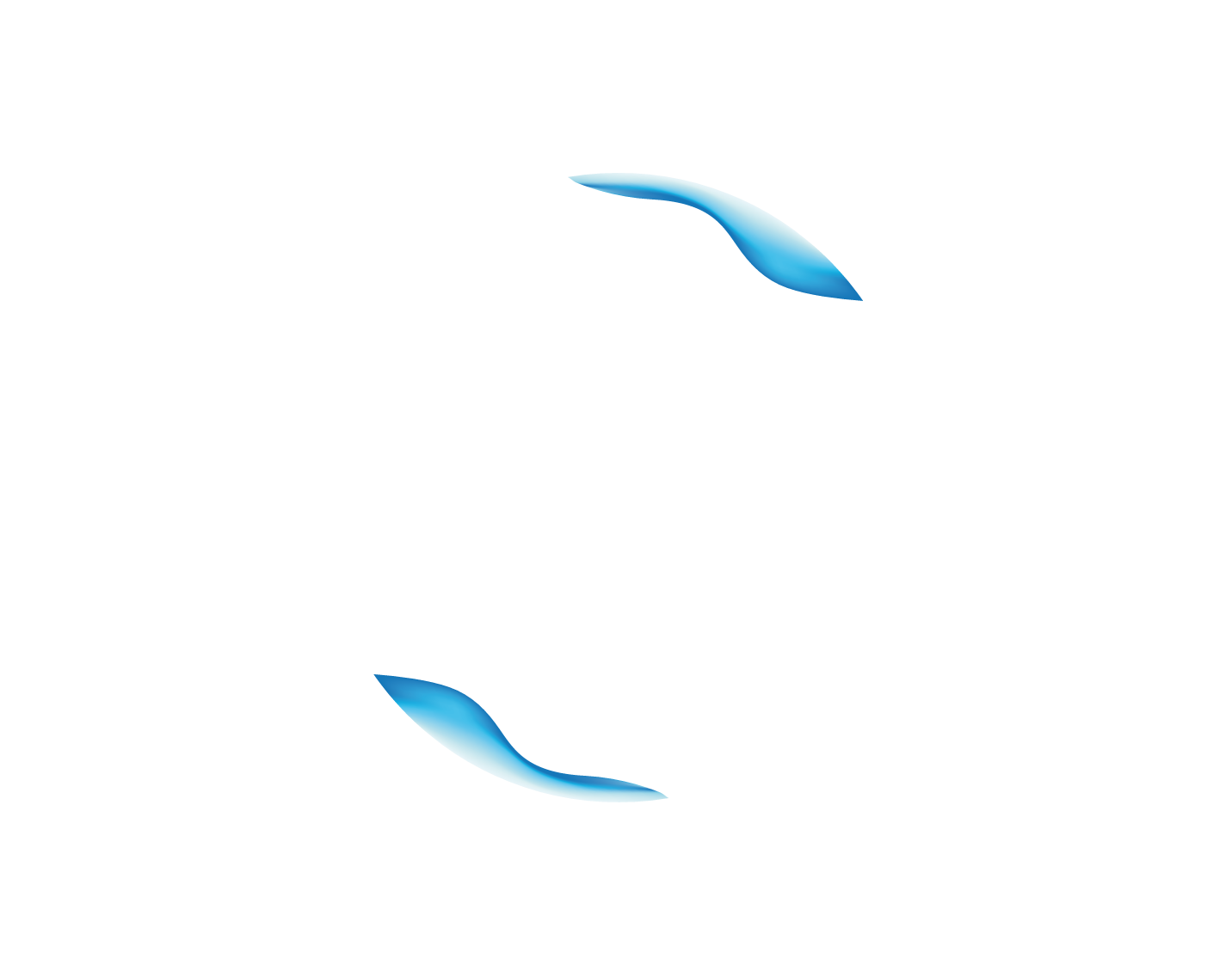 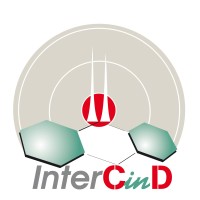 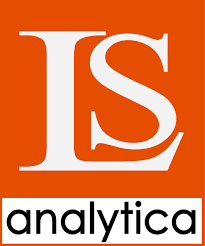 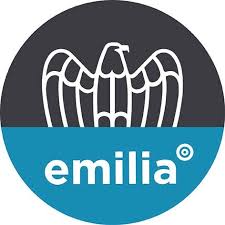 Bologna 7 Giugno 2024			Auditorium Marco Biagi Confindustria Emilia Area Centro
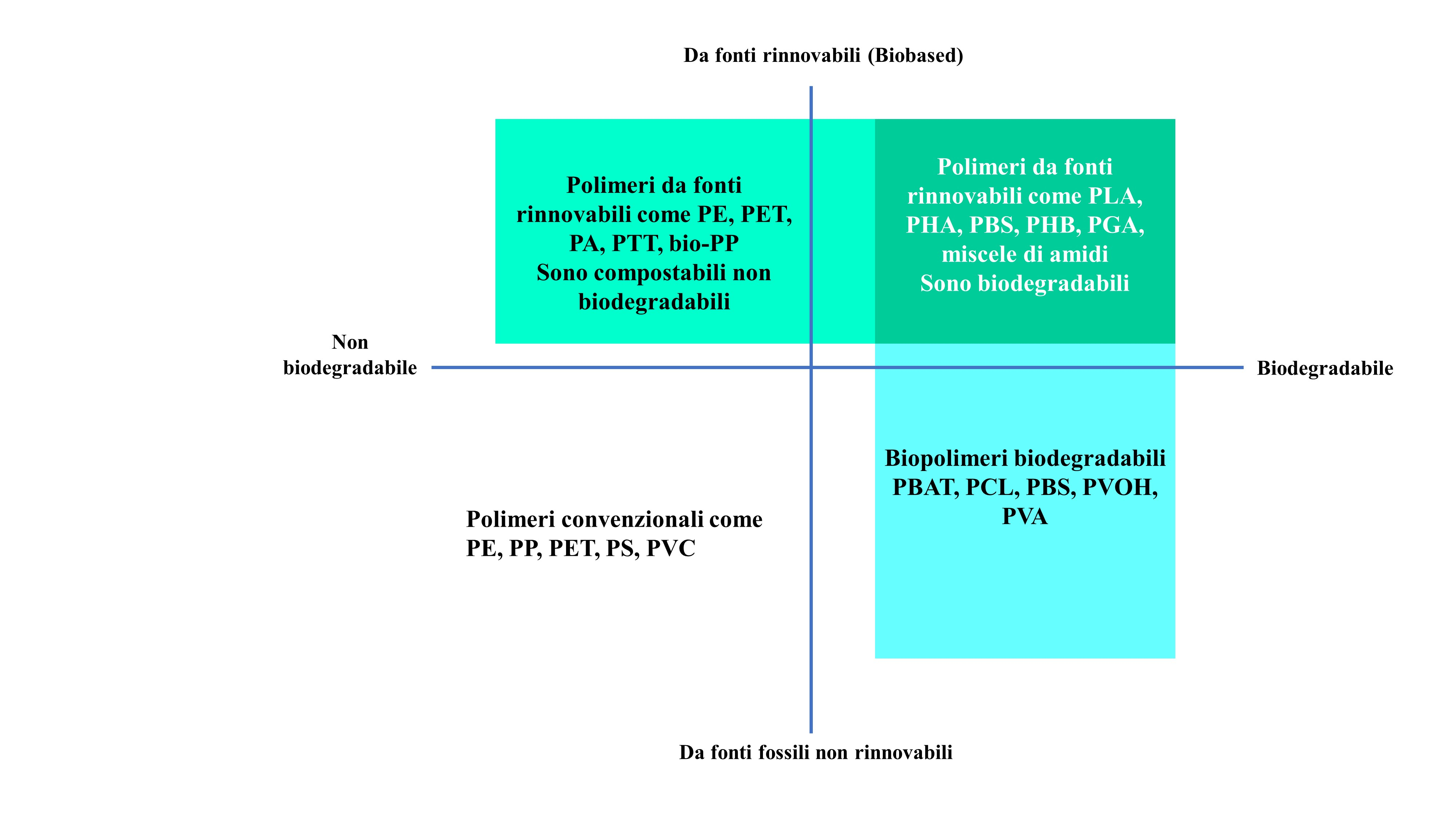 Dal libro «Mostri di Plastica: come le microplastiche stanno cambiando l’ambiente a livello globale
Dr. Fabiana Corami e Dr. Beatrice Rosso, ed. Phoresta
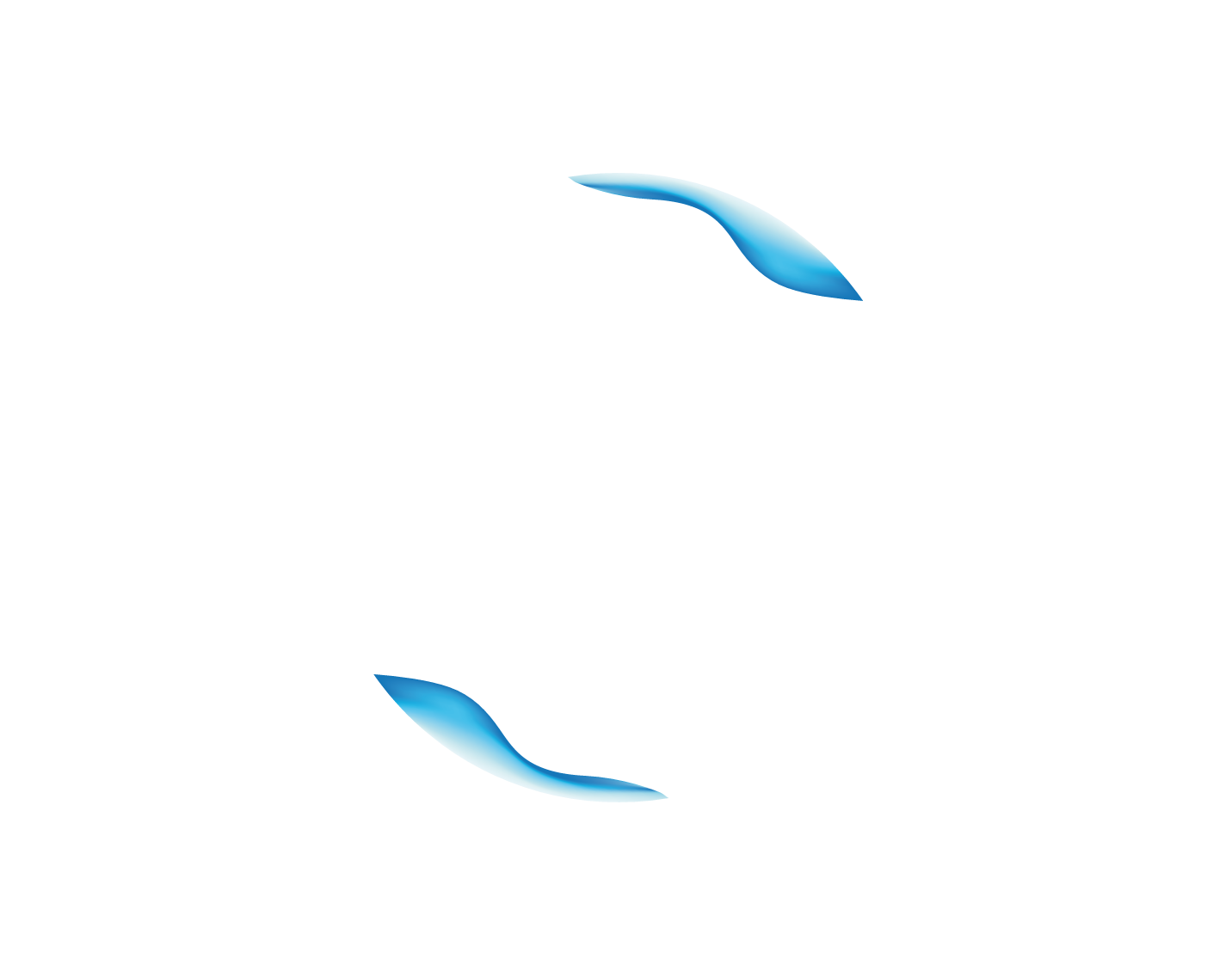 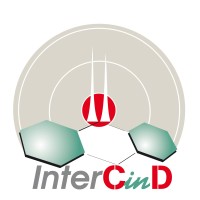 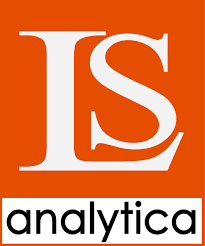 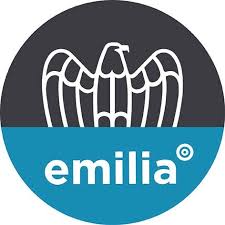 Bologna 7 Giugno 2024			Auditorium Marco Biagi Confindustria Emilia Area Centro
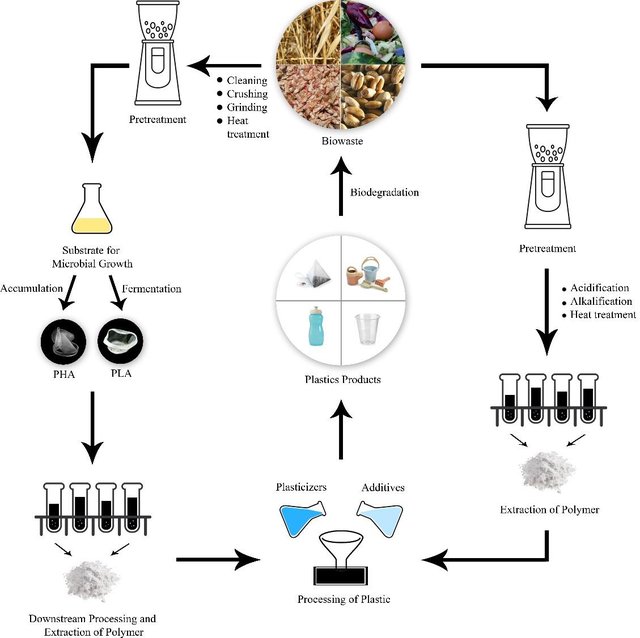 Da George N. et al., 2021, 
Journal of Applied Biotechnology Reports 
10.30491/JABR.2021.259403.1318
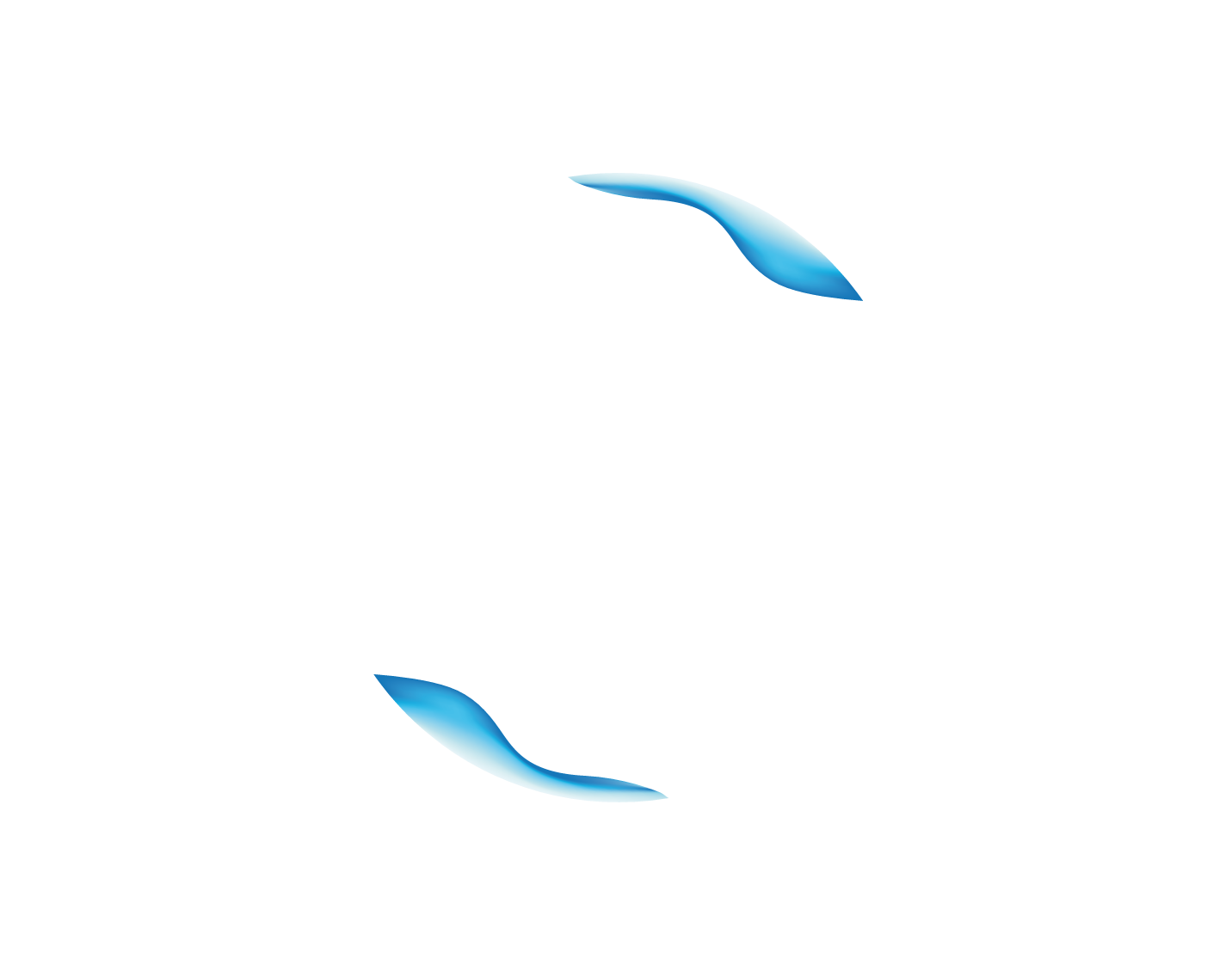 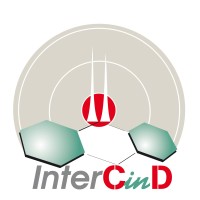 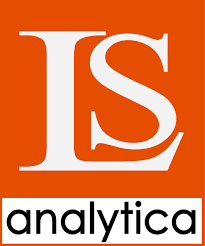 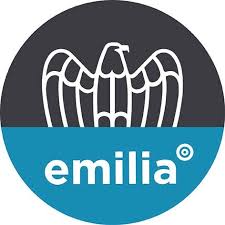 Bologna 7 Giugno 2024			Auditorium Marco Biagi Confindustria Emilia Area Centro
Prof. Andrea Gambaro
Microplastics’ lab – Istituto di Scienze Polari CNR-ISP
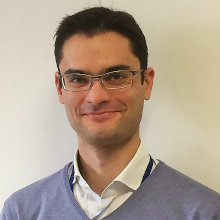 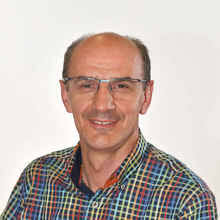 E DAIS, Università Ca’ Foscari
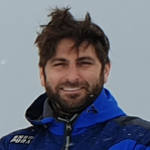 Dr Marco Roman, PhD
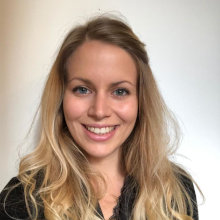 Dr. Fabiana Corami, PhD
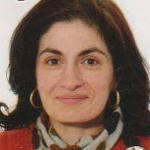 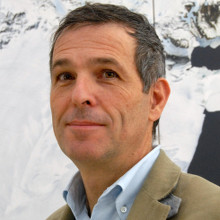 Dr. Andrea Spolaor, PhD
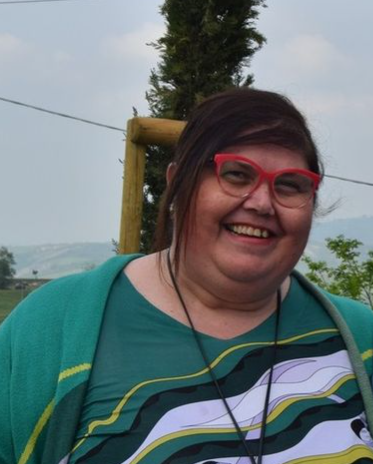 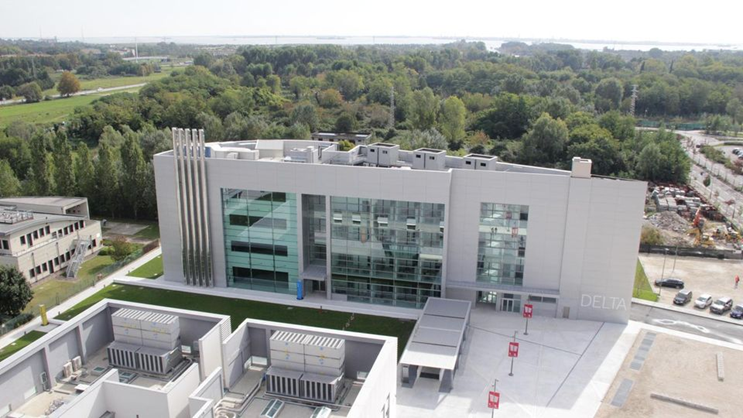 Ed. Delta,Campus Scientifico
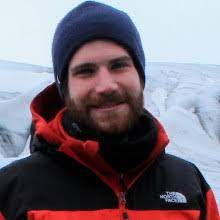 Dr. Beatrice Rosso, PhD
Prof. Carlo Barbante
Dott.ssa Gabriella Caruso
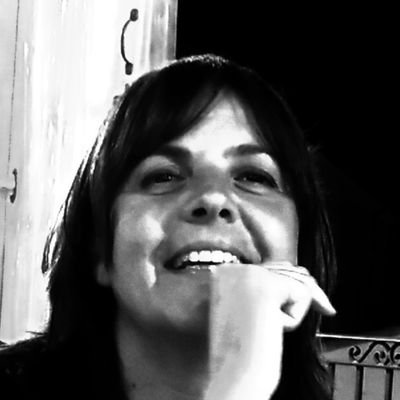 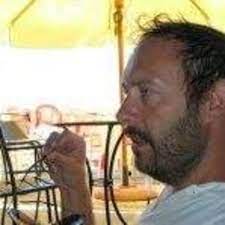 Dr. Federico Scoto, PhD
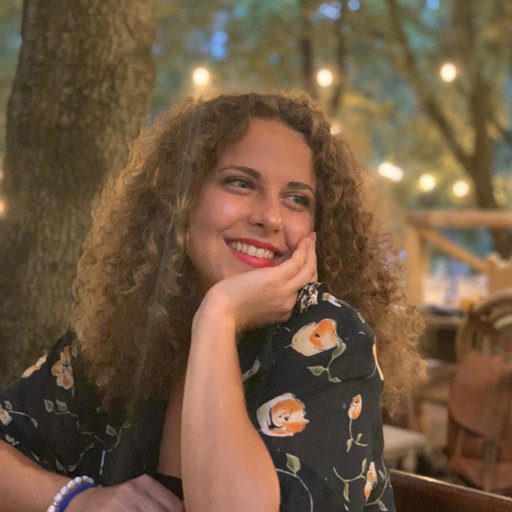 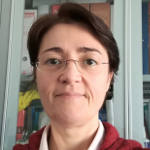 Dr. Andrea Setini, Università La Sapienza
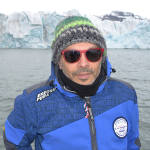 Dr. Valentina Iannilli, PhD, ENEA
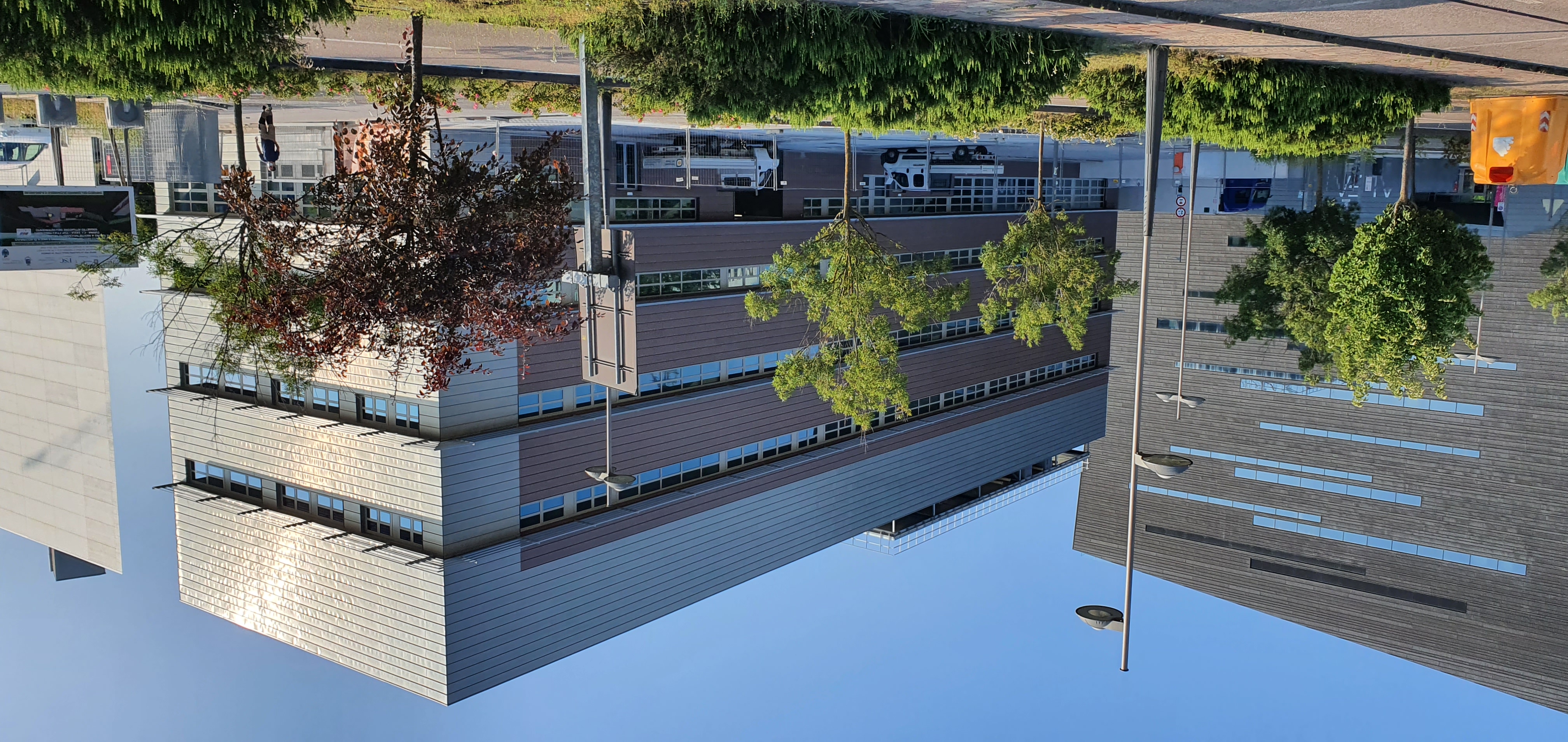 Dr. Roberta Zangrando, PhD
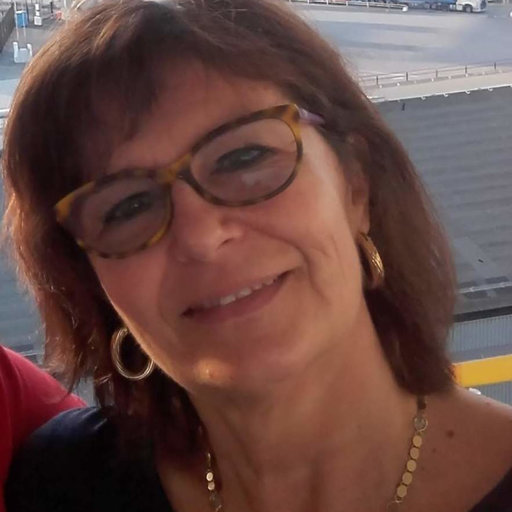 Dott.ssa Giulia Vitale
Dr. Massimiliano Vardè, PhD
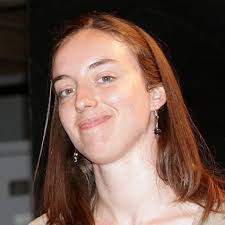 Dr. Elena Gregoris, PhD
Dott.ssa Barbara Bravo
Specialist  Thermo Fisher Scientific
Ed. Epsilon,
Campus Scientifico
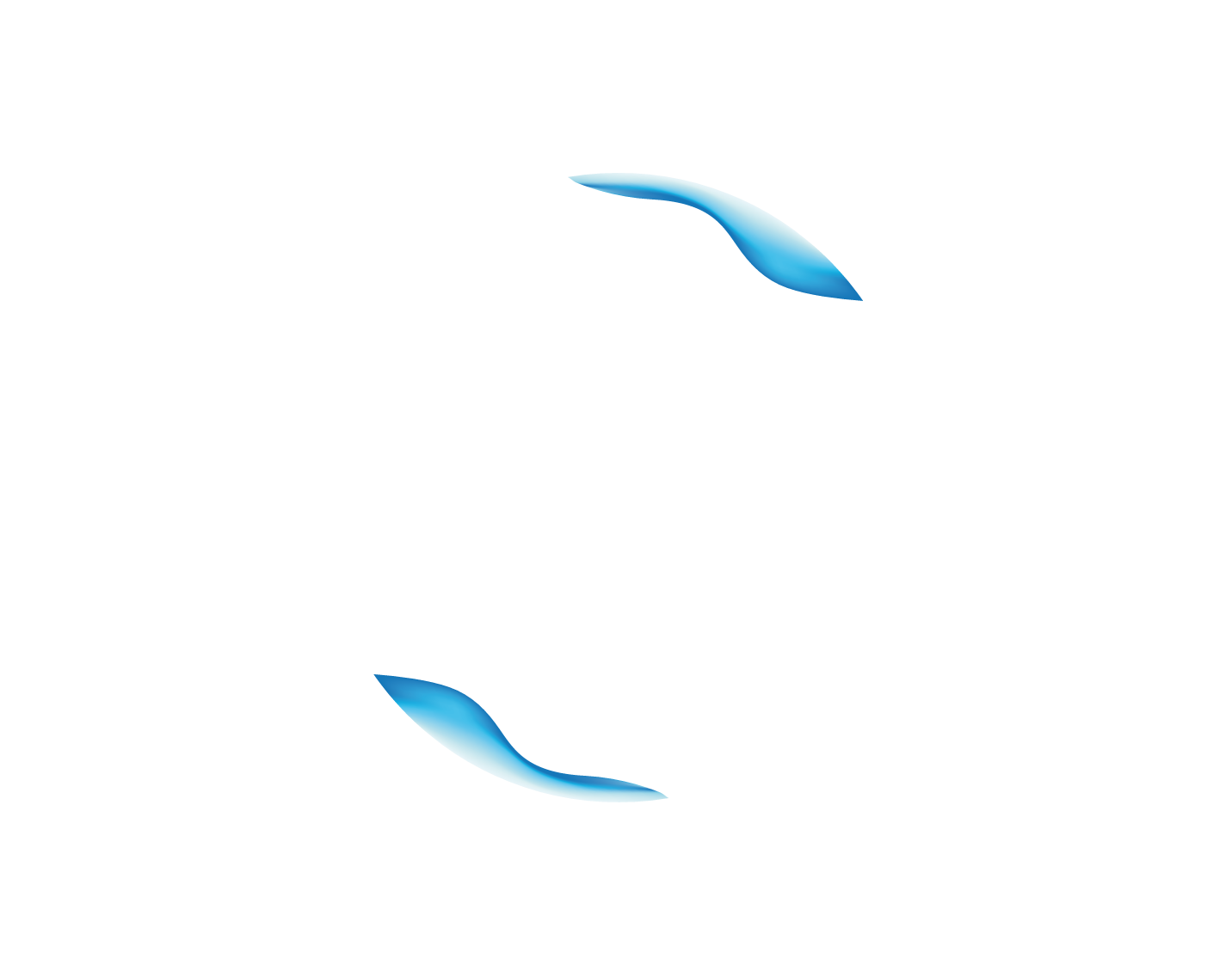 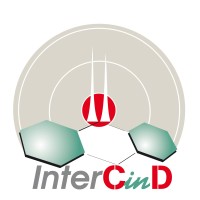 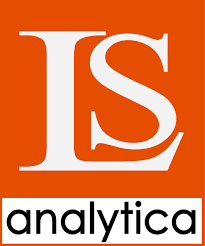 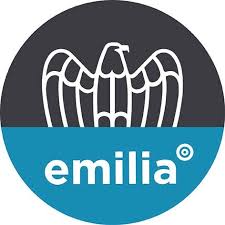 Bologna 7 Giugno 2024			Auditorium Marco Biagi Confindustria Emilia Area Centro
Grazie per l’attenzione.
Domande?
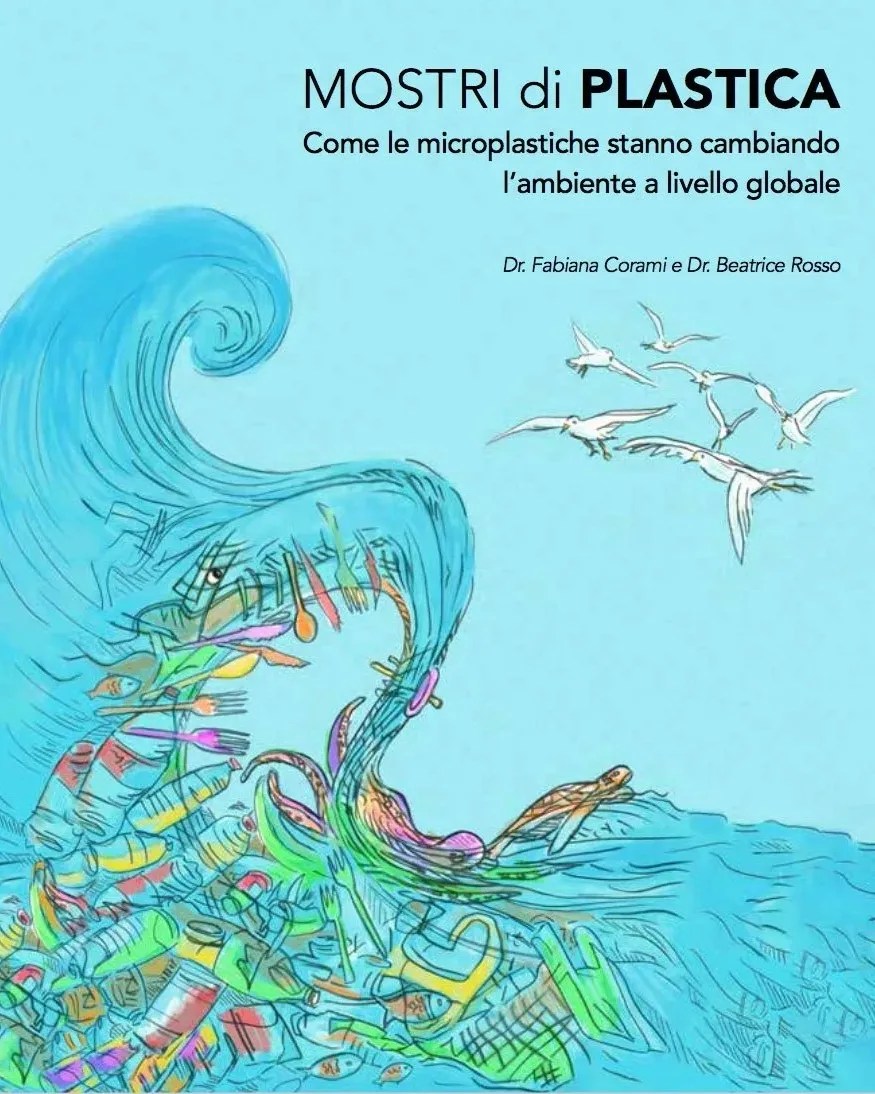 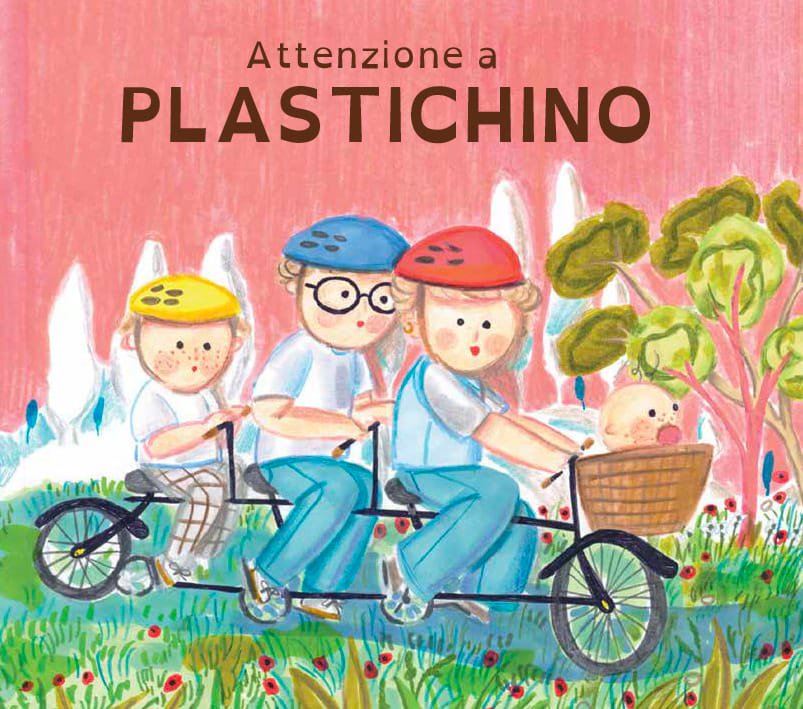 fabiana.corami@cnr.it
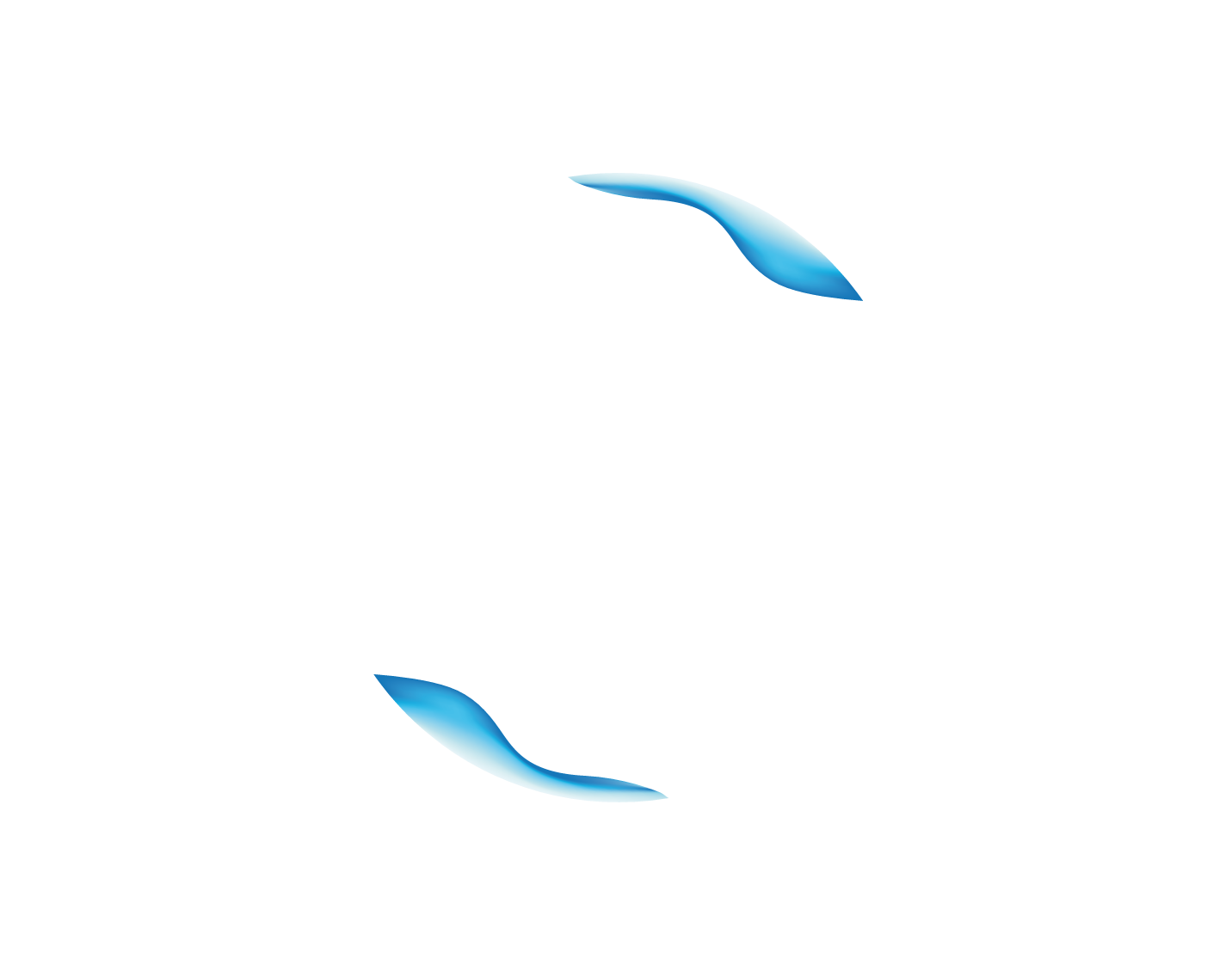 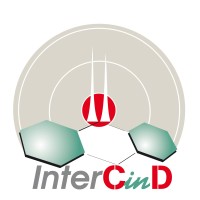 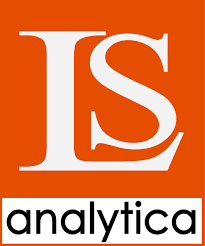 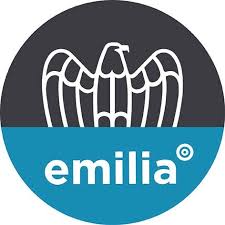 Bologna 7 Giugno 2024			Auditorium Marco Biagi Confindustria Emilia Area Centro